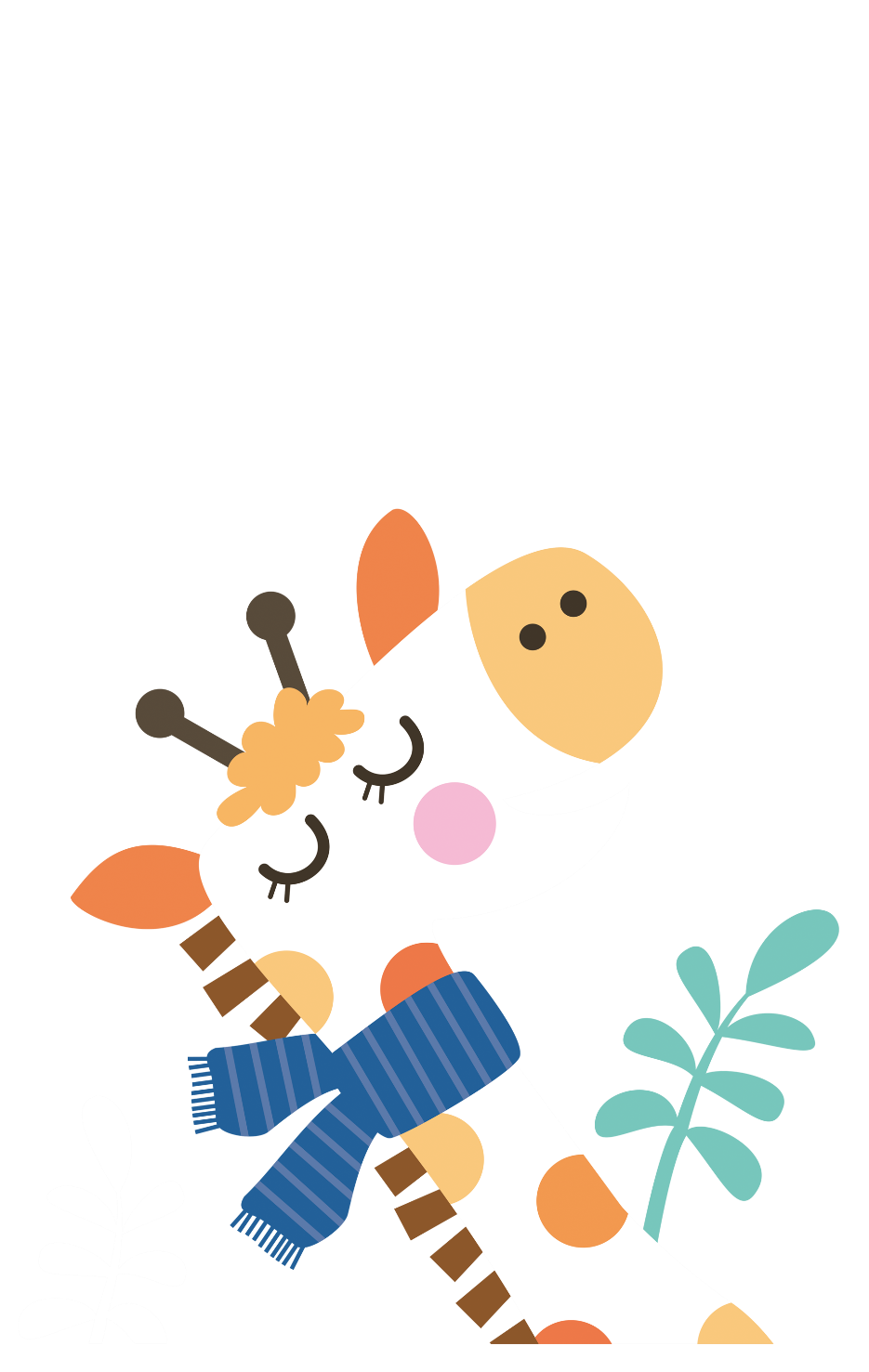 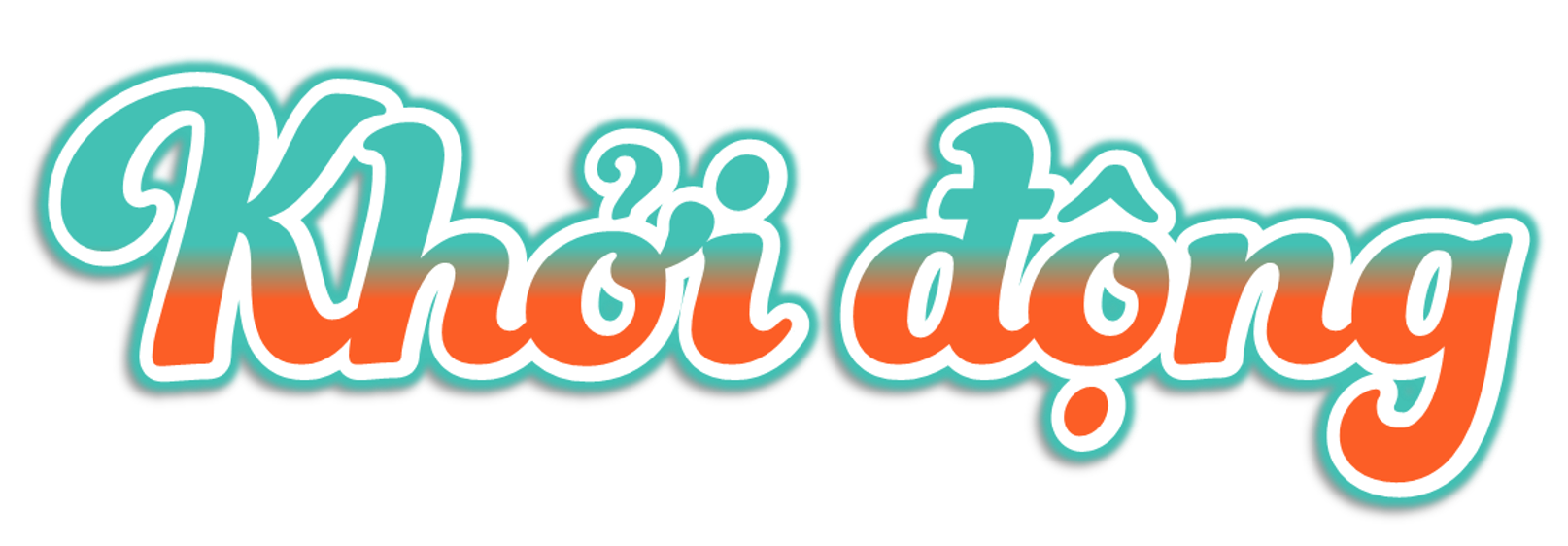 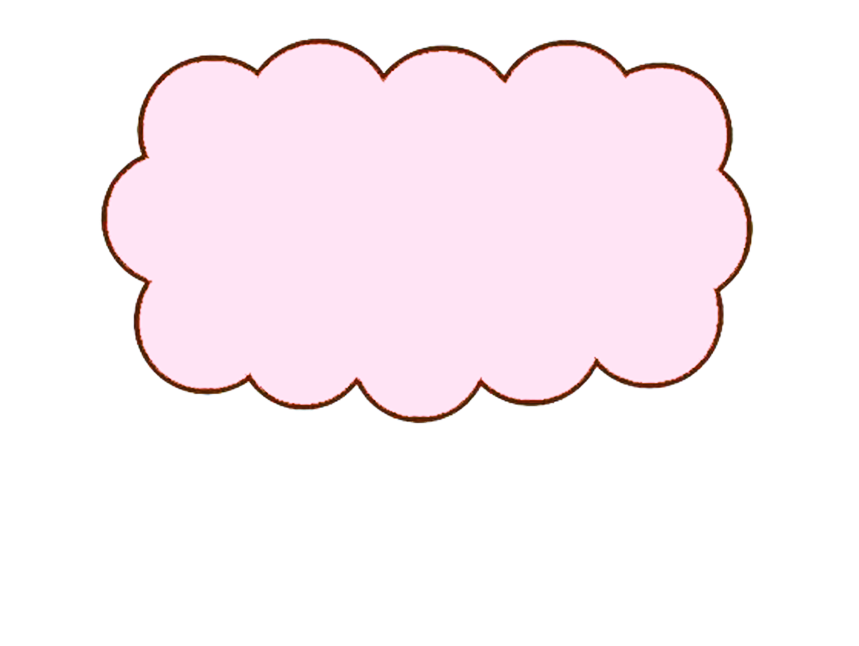 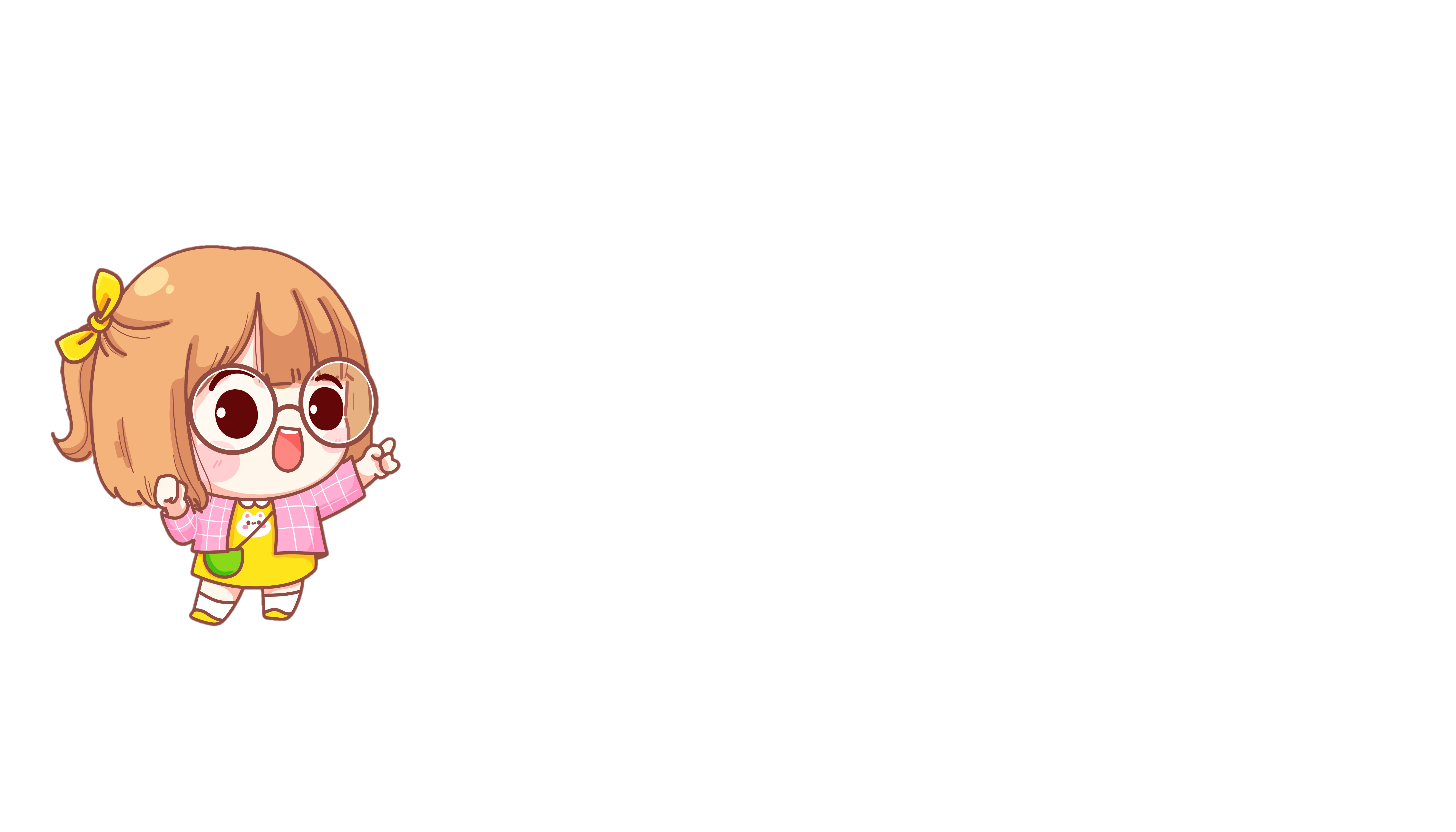 Em hãy kể tên các loại cây mọc lên từ hạt?
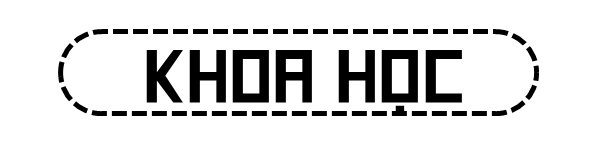 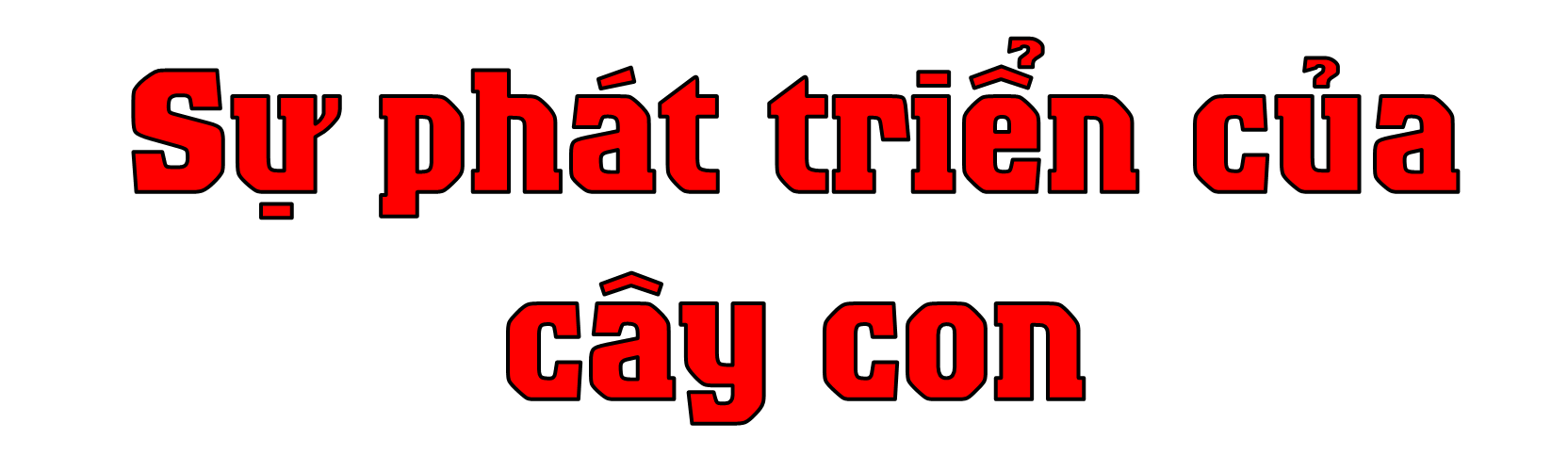 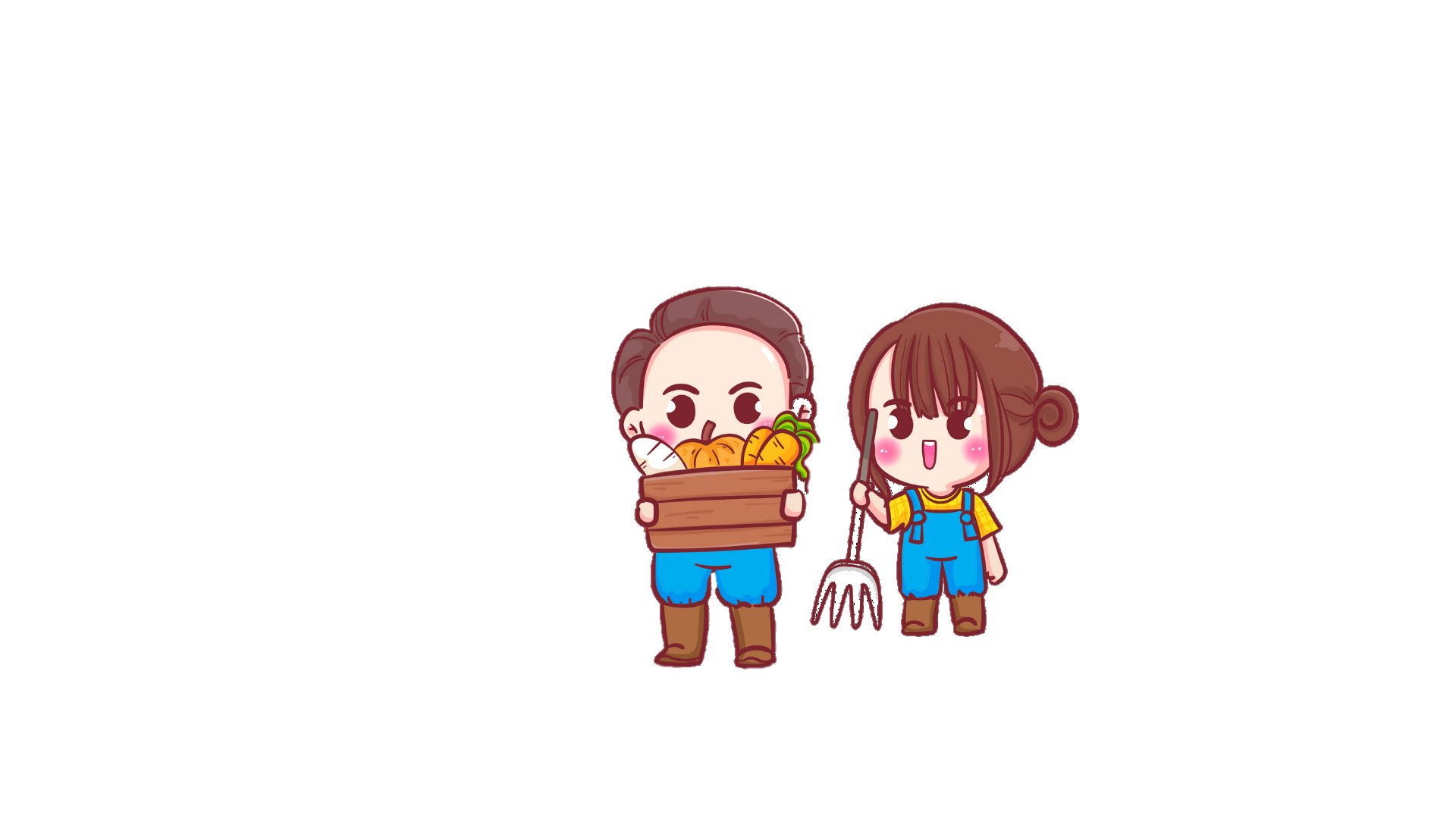 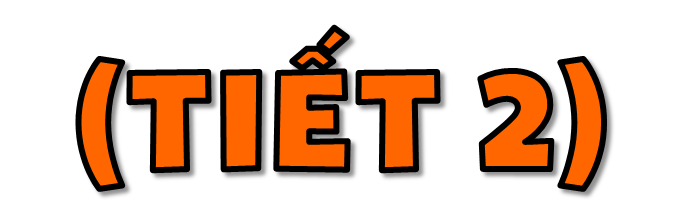 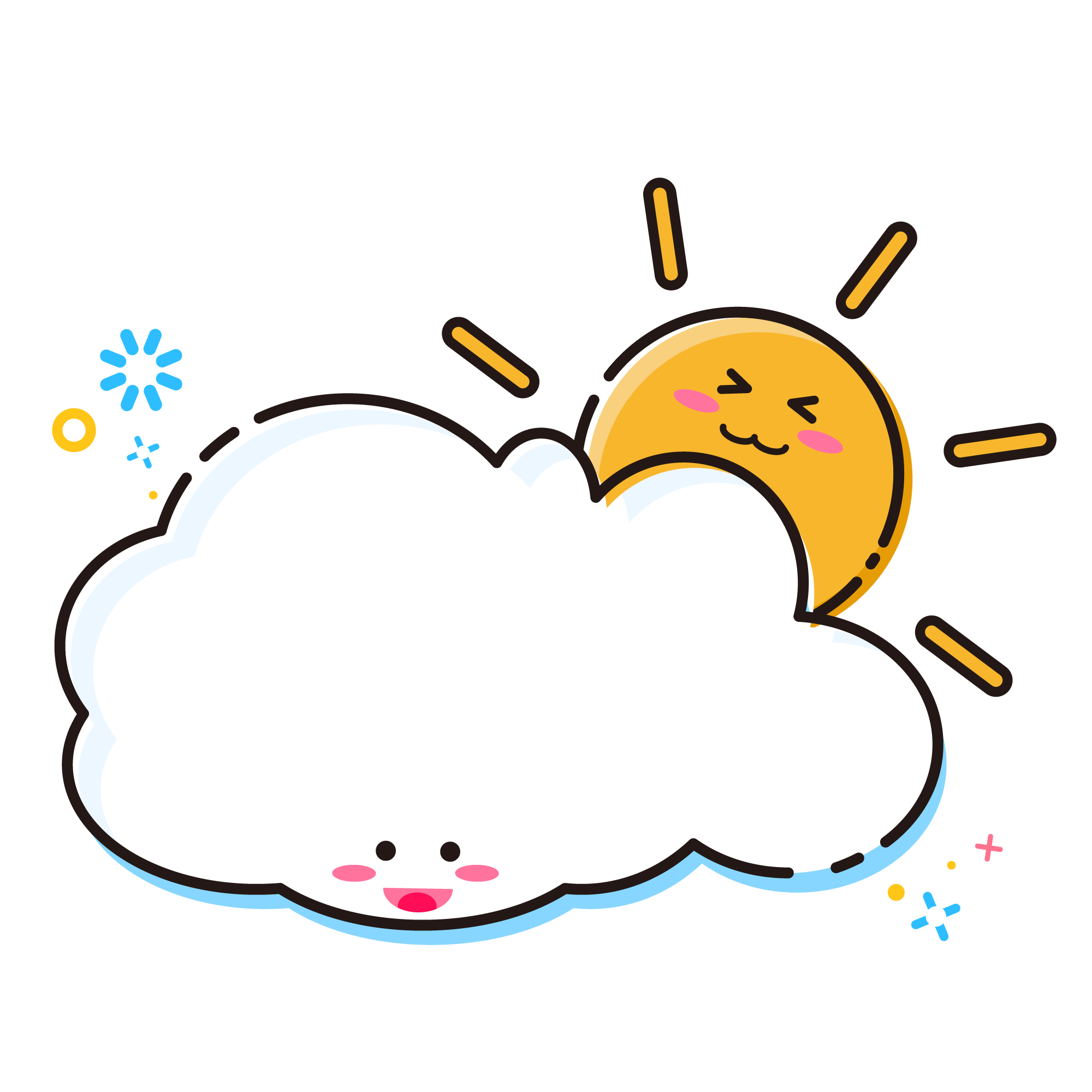 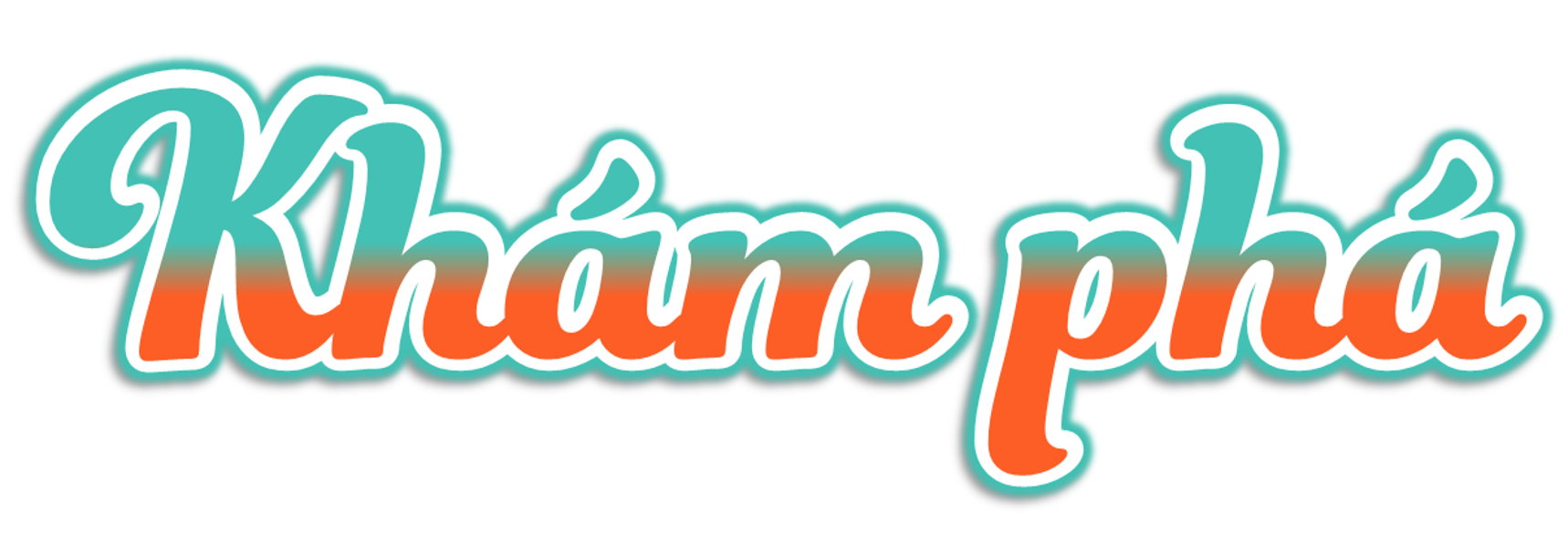 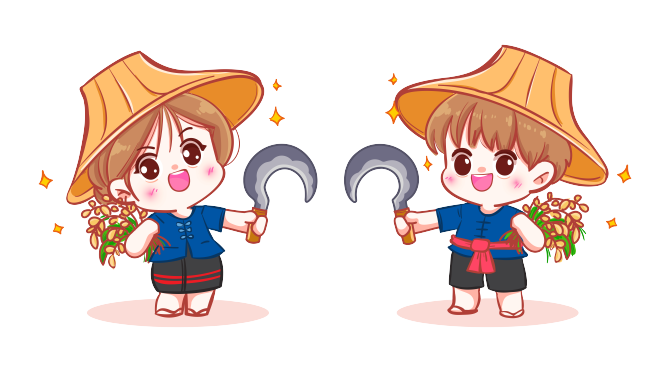 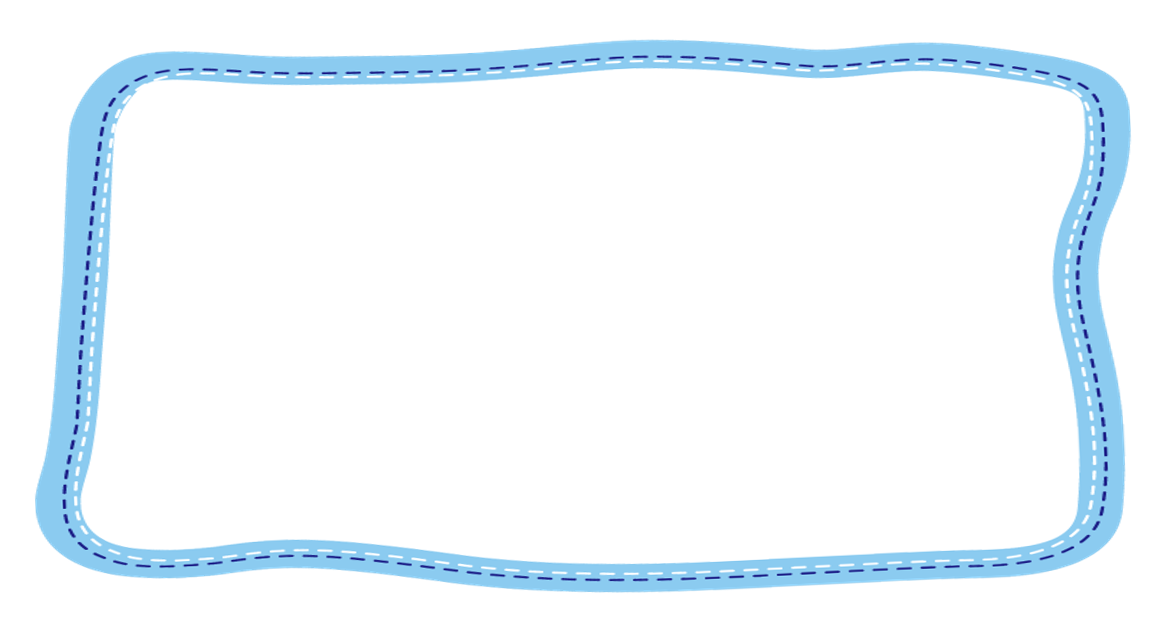 2. Cây con mọc lên từ rễ, thân, lá
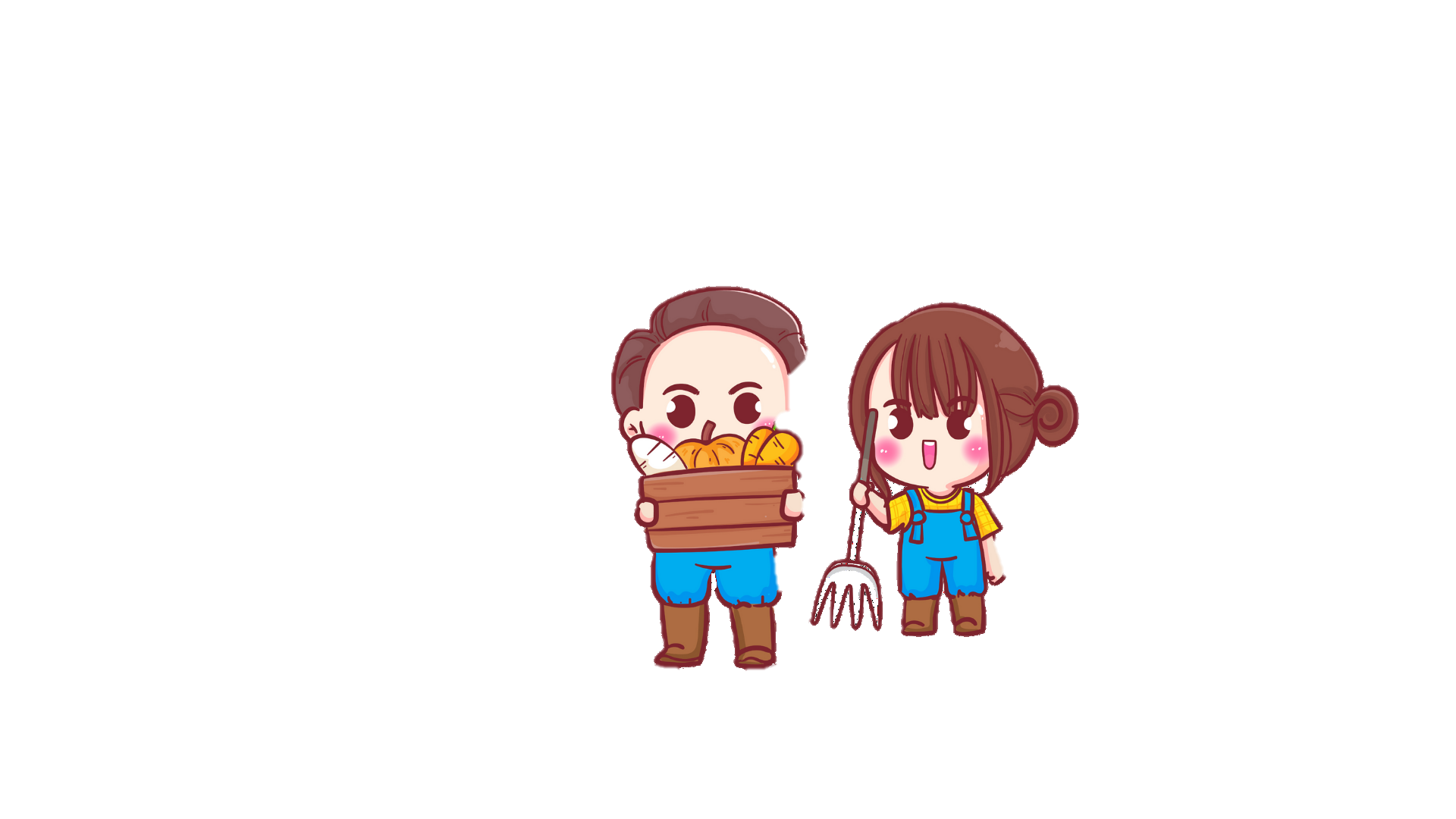 1. Quan sát hình 4 và cho biết các cây con mọc lên từ bộ phận nào của cây mẹ.
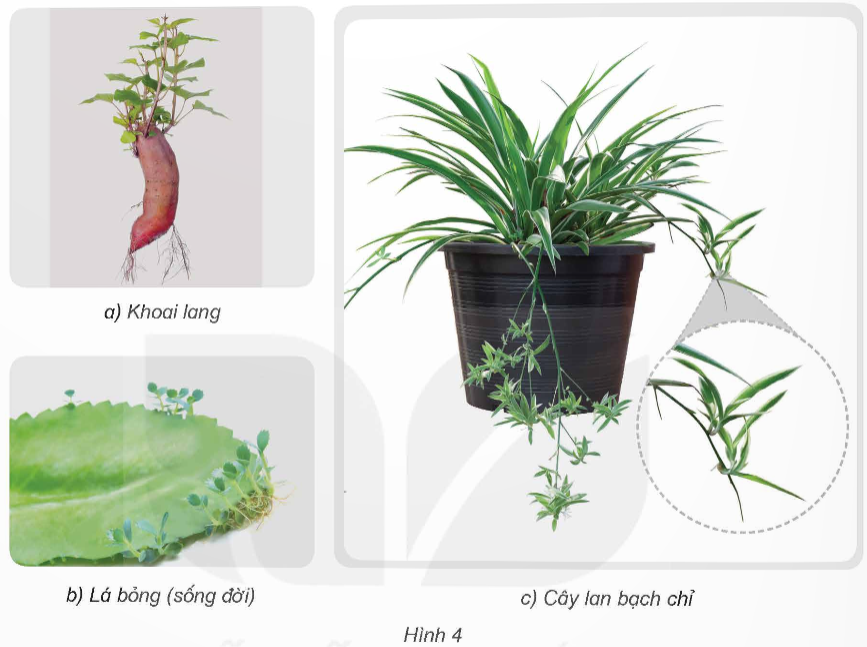 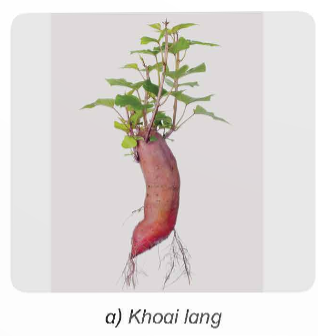 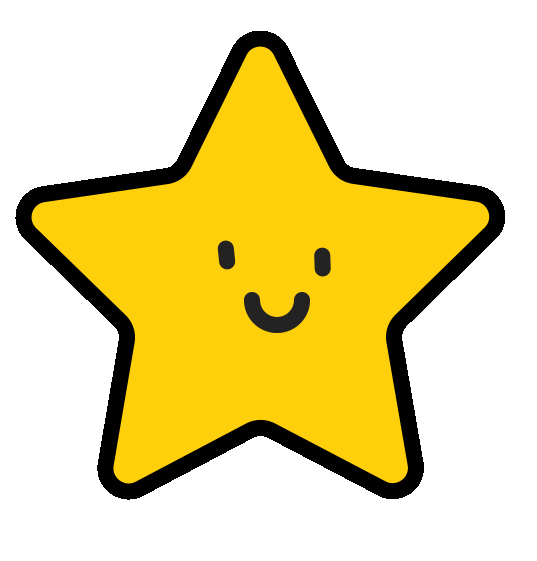 Cây khoai lang mọc lên từ rễ củ của cây mẹ
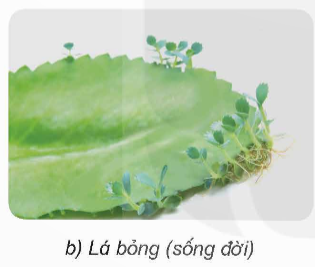 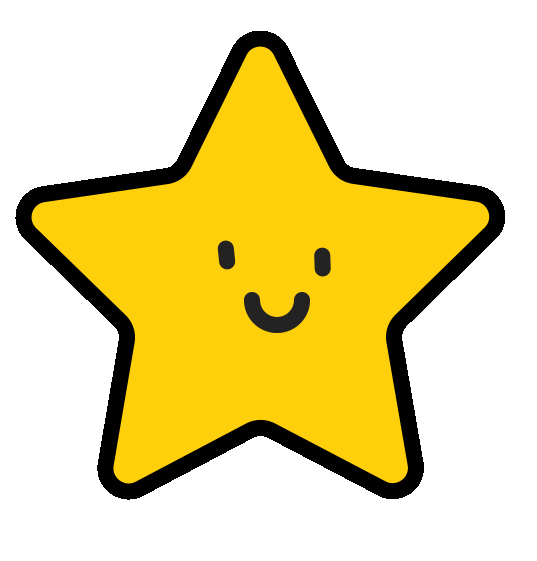 Cây lá bỏng mọc lên từ lá của cây mẹ.
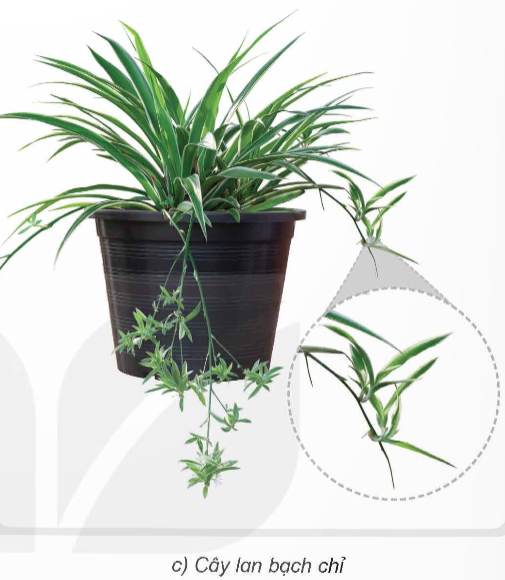 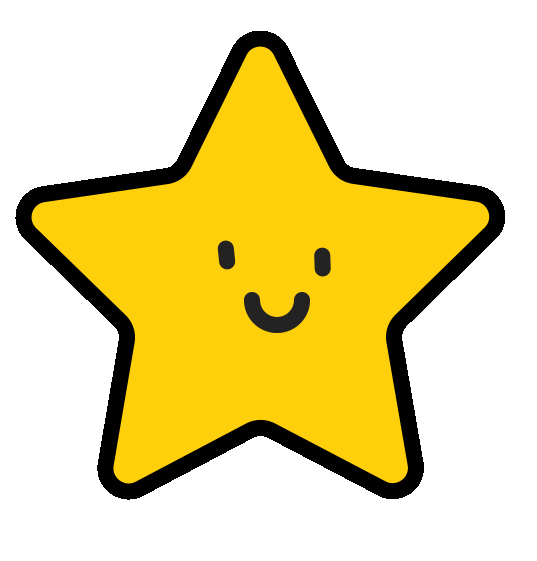 Cây lan bạch chỉ mọc lên từ cành của cây mẹ.
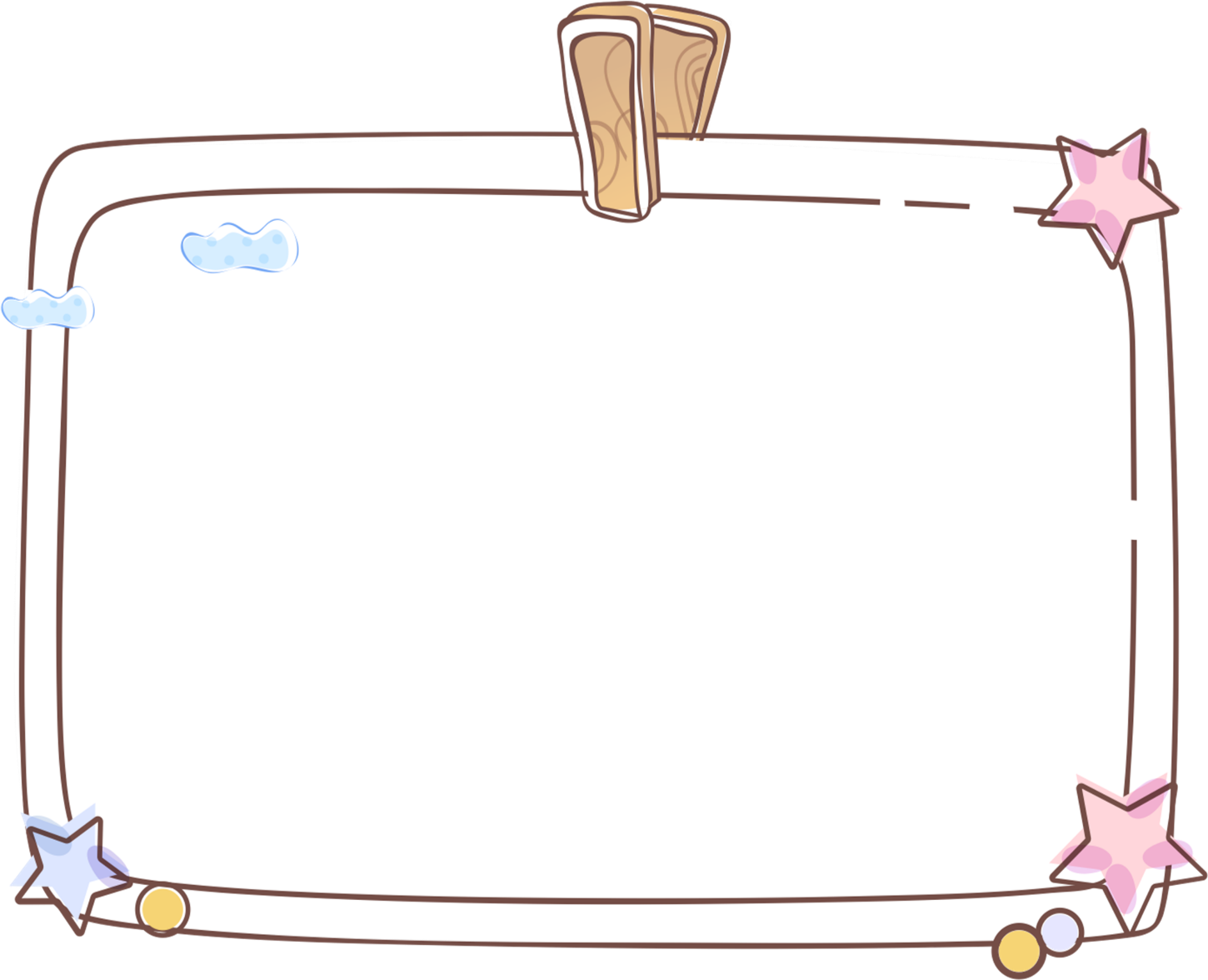 Kết luận
Cây con có thể mọc lên từ rễ, thân, lá.
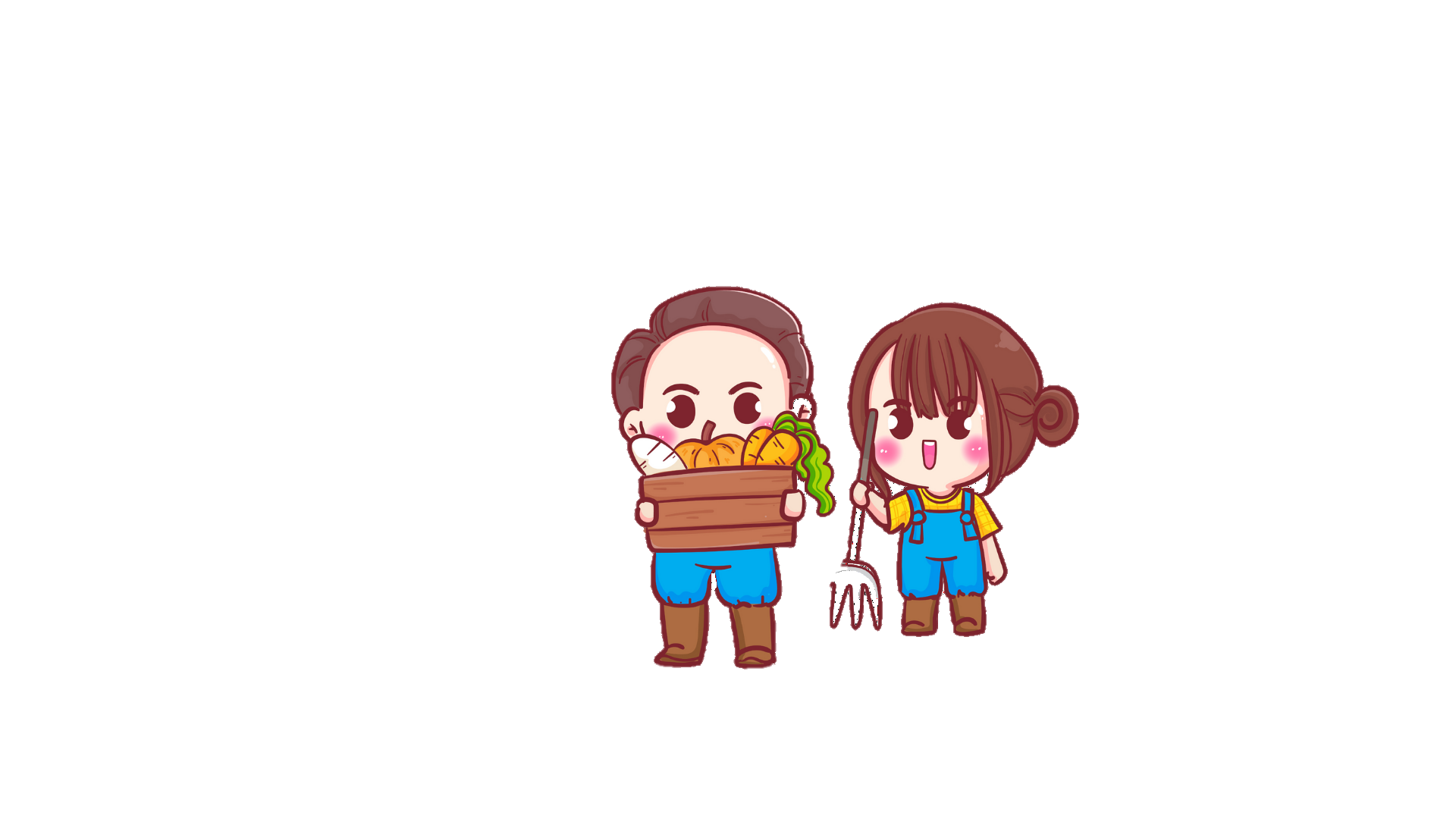 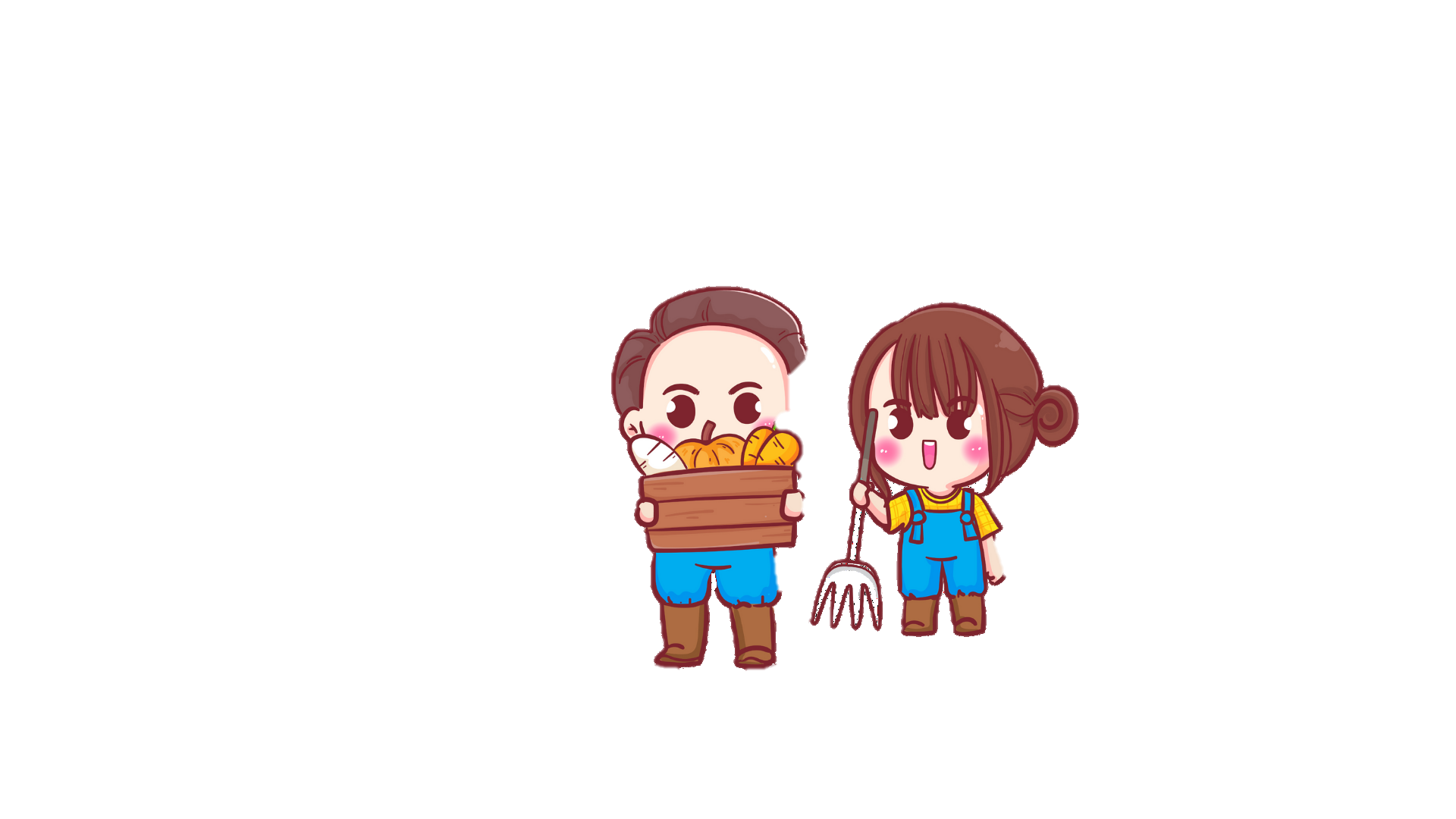 Hãy kể thêm một số cây con có thể mọc lên từ rễ, thân, lá của cây mẹ?
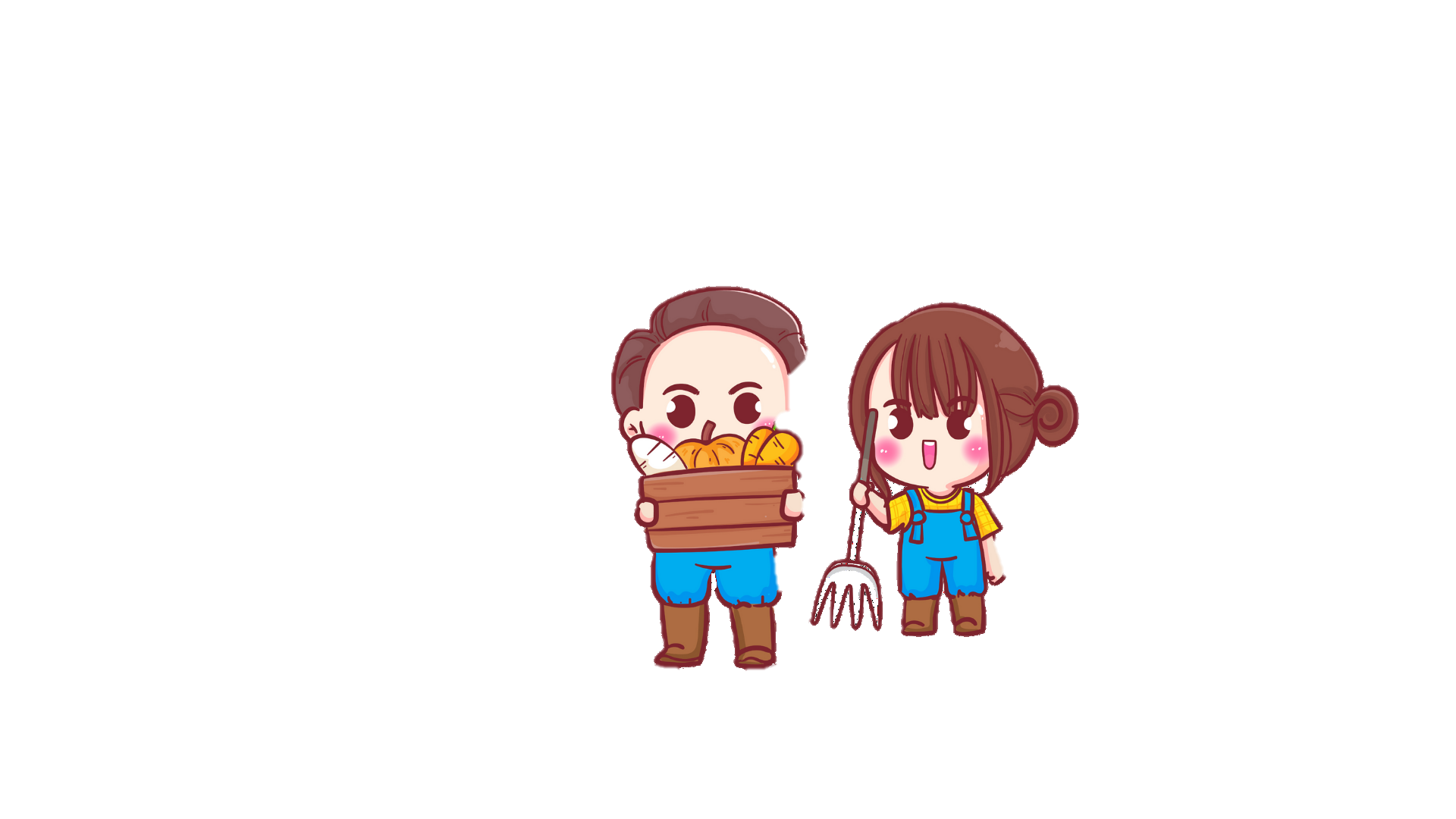 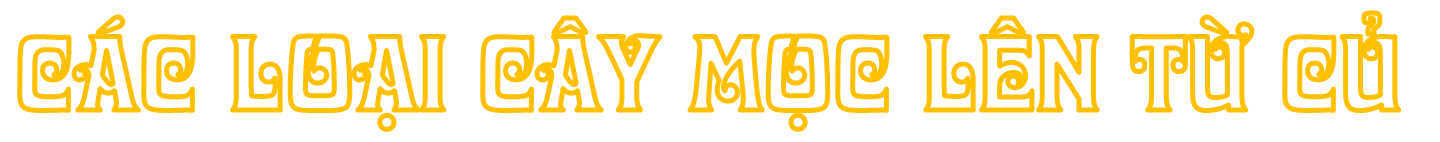 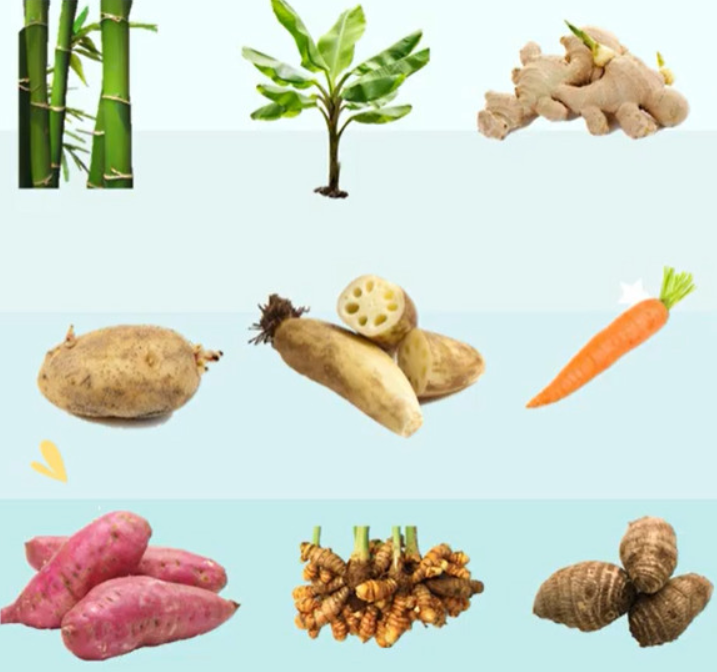 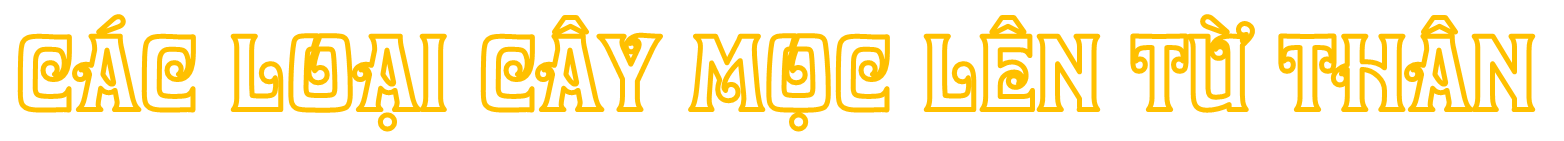 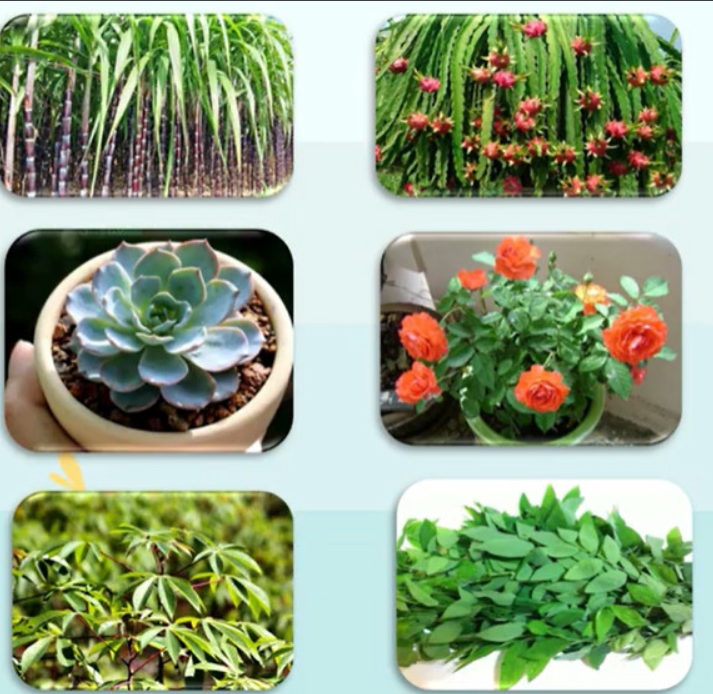 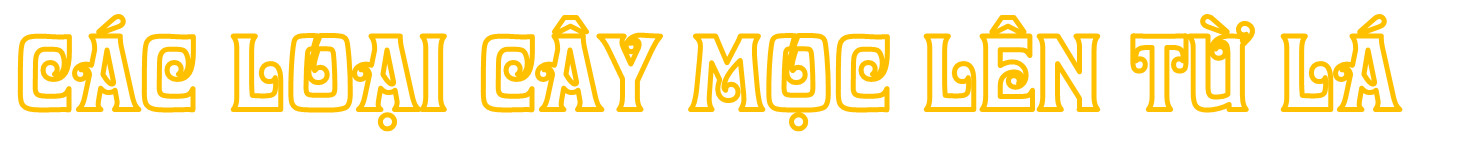 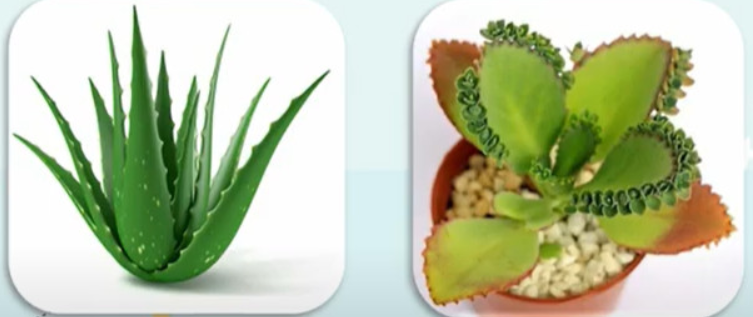 Cây sống đời
Cây nha đam
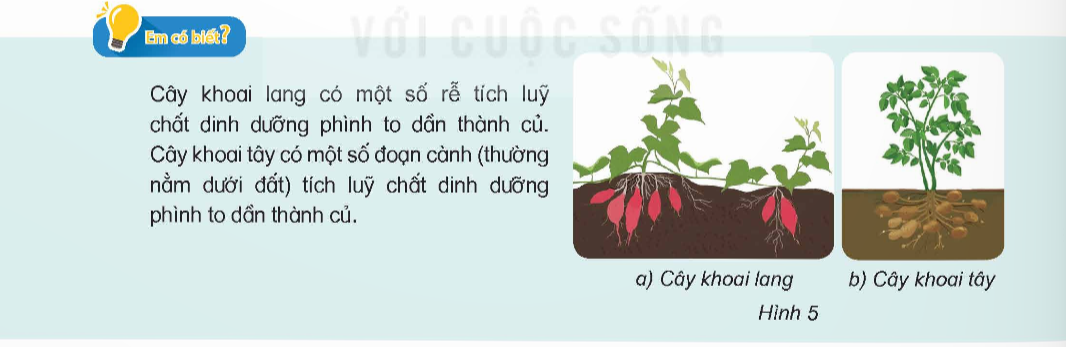 Quan sát hình 6 và thực hiện:
- Nêu tên các giai đoạn phát triển chính của cây dâu tây mọc lên từ thân cây mẹ.
- Trình bày sự phát triển của cây dâu tây con.
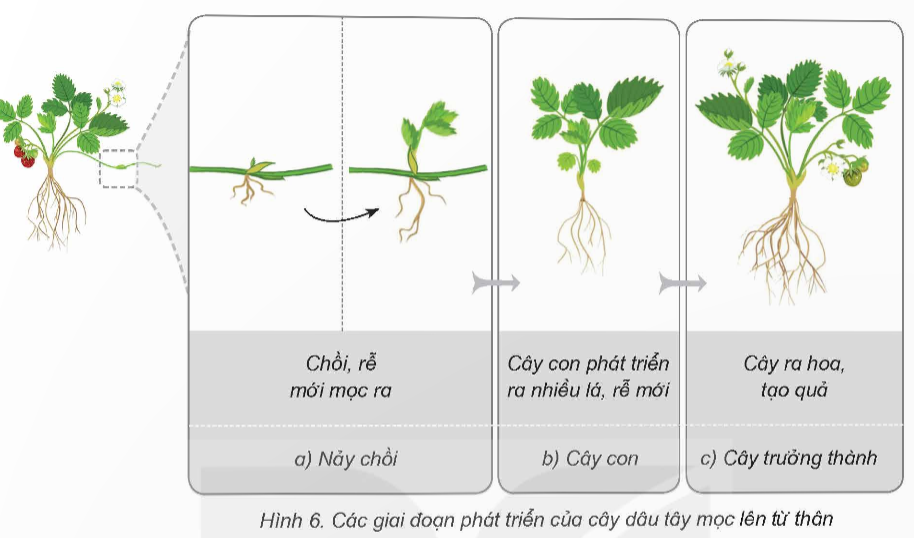 Nêu tên các giai đoạn phát triển chính của cây dâu tây mọc lên từ thân cây mẹ.
Các giai đoạn phát triển chính của cây đậu là: nảy mầm; cây con; cây trưởng thành.
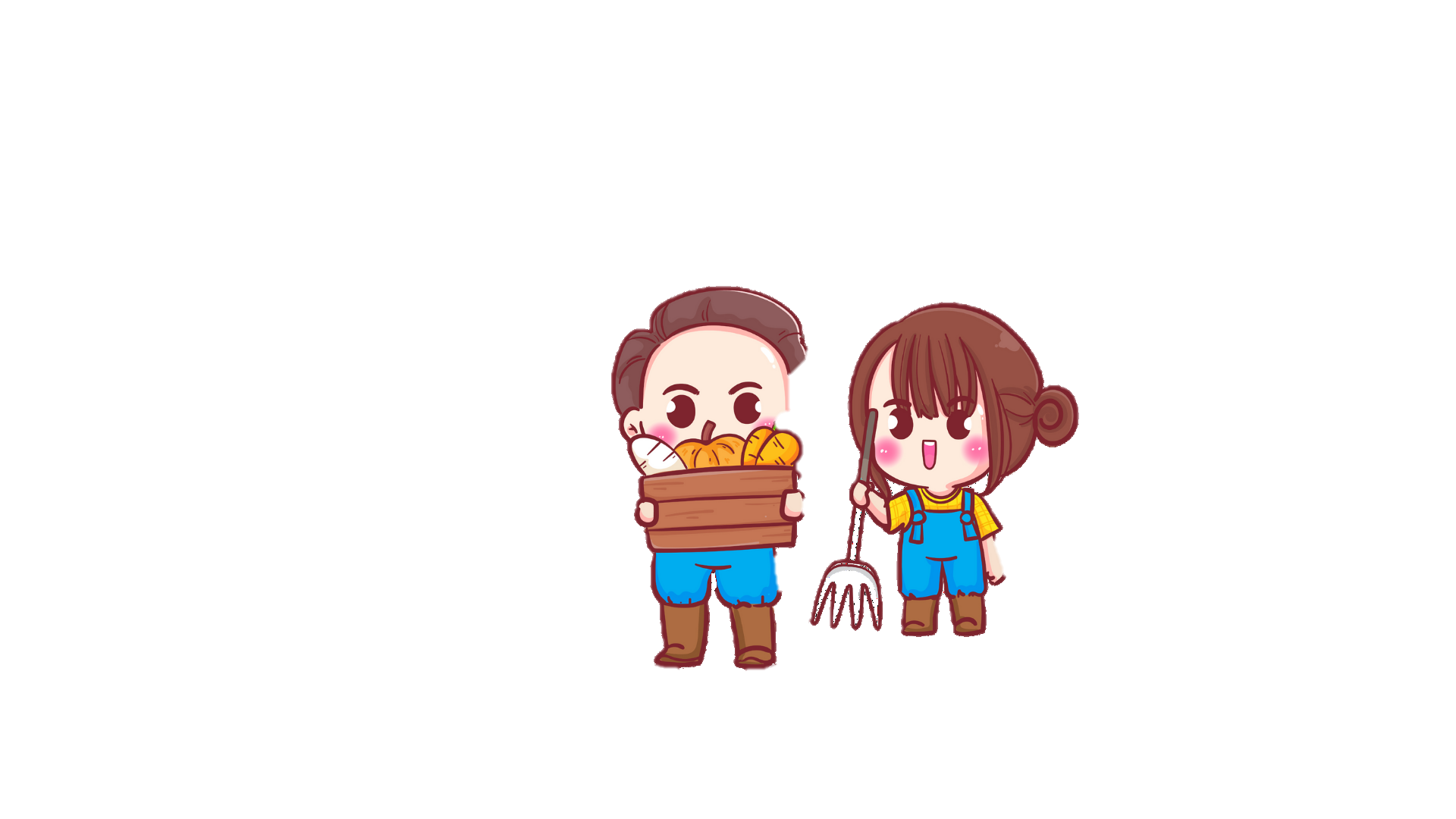 Trình bày sự phát triển của 
cây dâu con?
Từ thân cây mẹ chồi, rễ mới mọc ra; cây con phát triển ra nhiều lá, rễ mới; cây ra hoa, tạo quả.
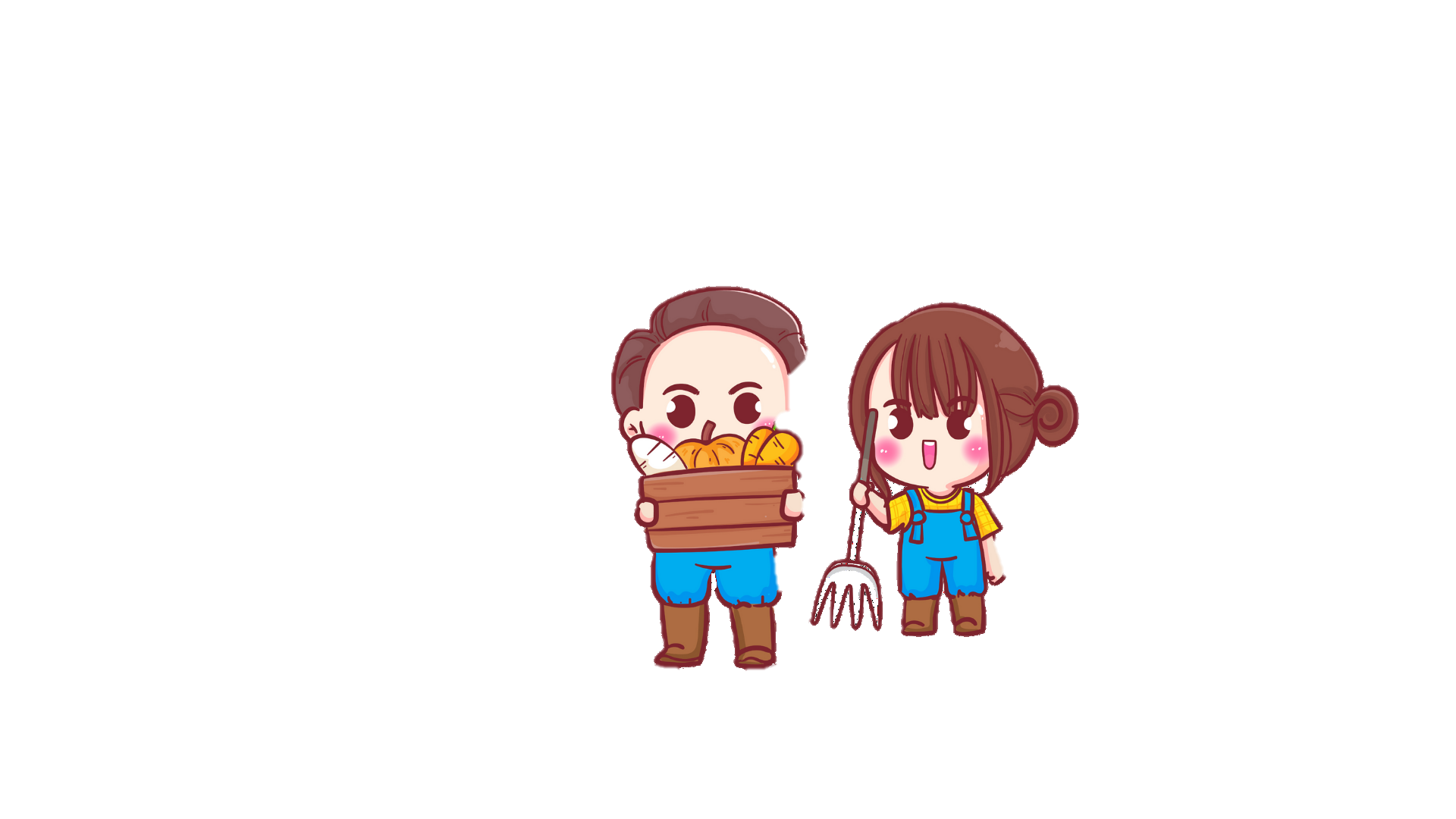 Vẽ sơ đồ các giai đoạn phát triển chính của cây
Cây trưởng thành
Nảy mầm
Cây con
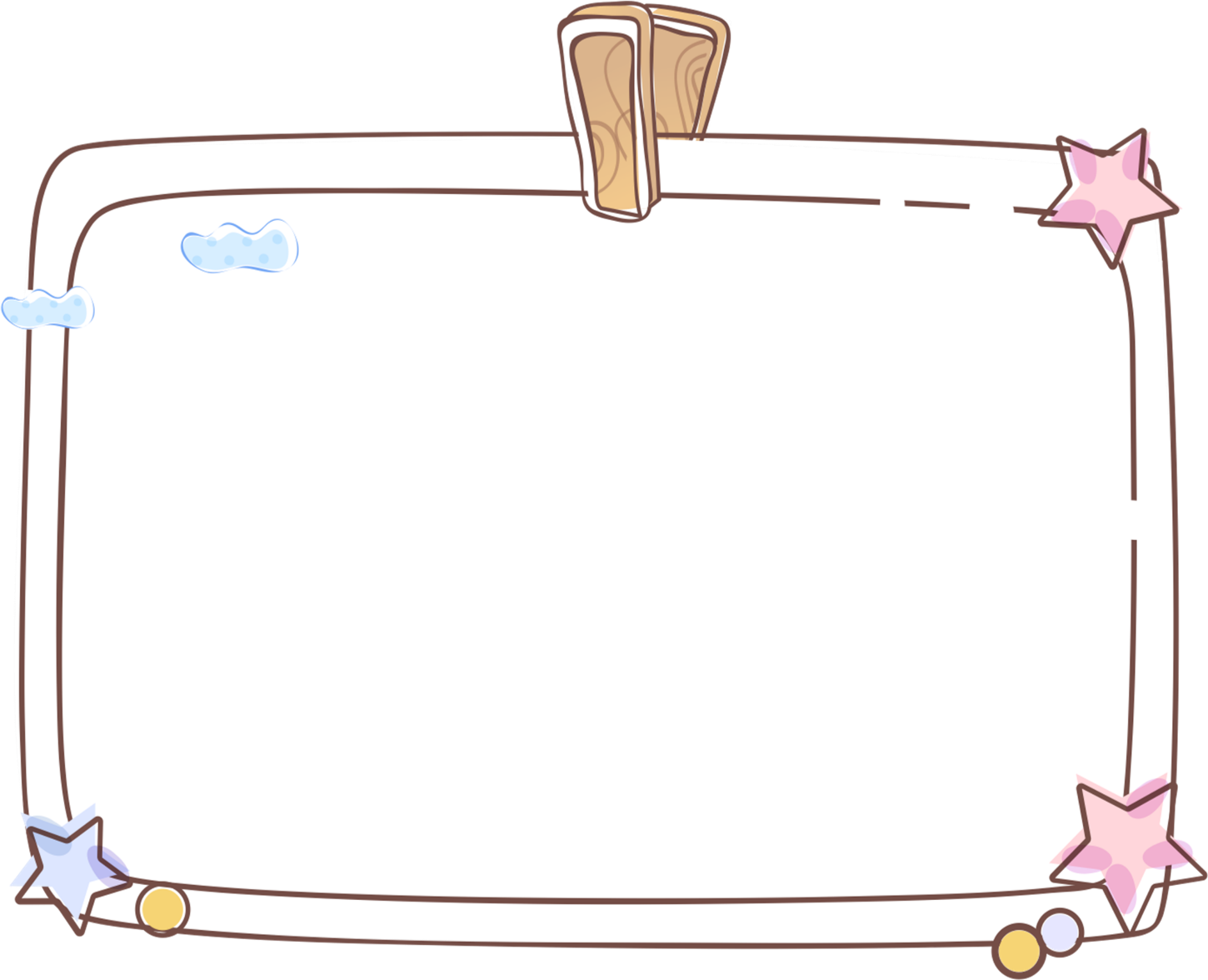 Kết luận
Cây con có thể mọc lên từ rễ, thân, lá. Các giai đoạn phát triển chính của cây gồm: nảy mầm, cây con, cây trưởng thành.
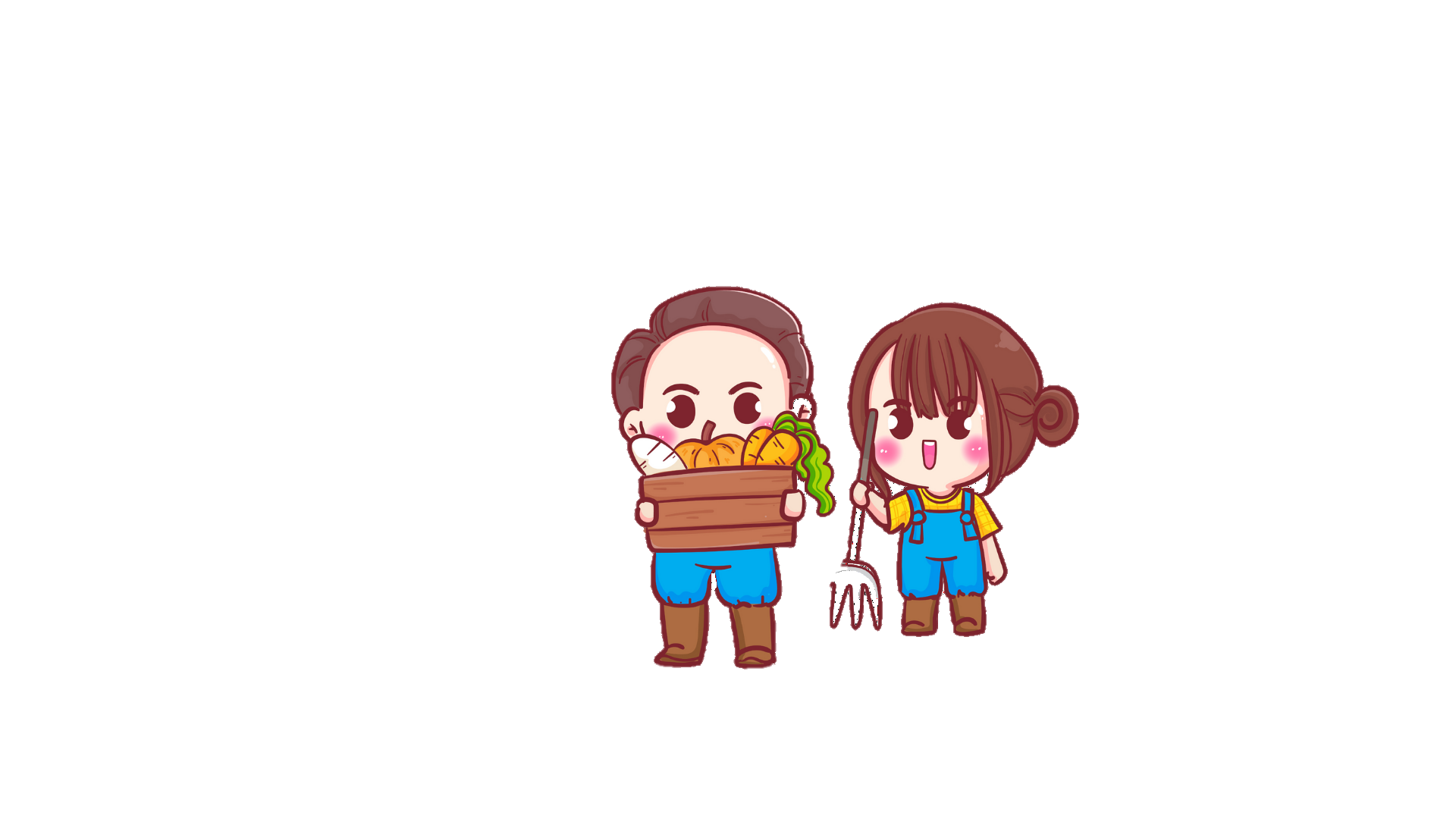 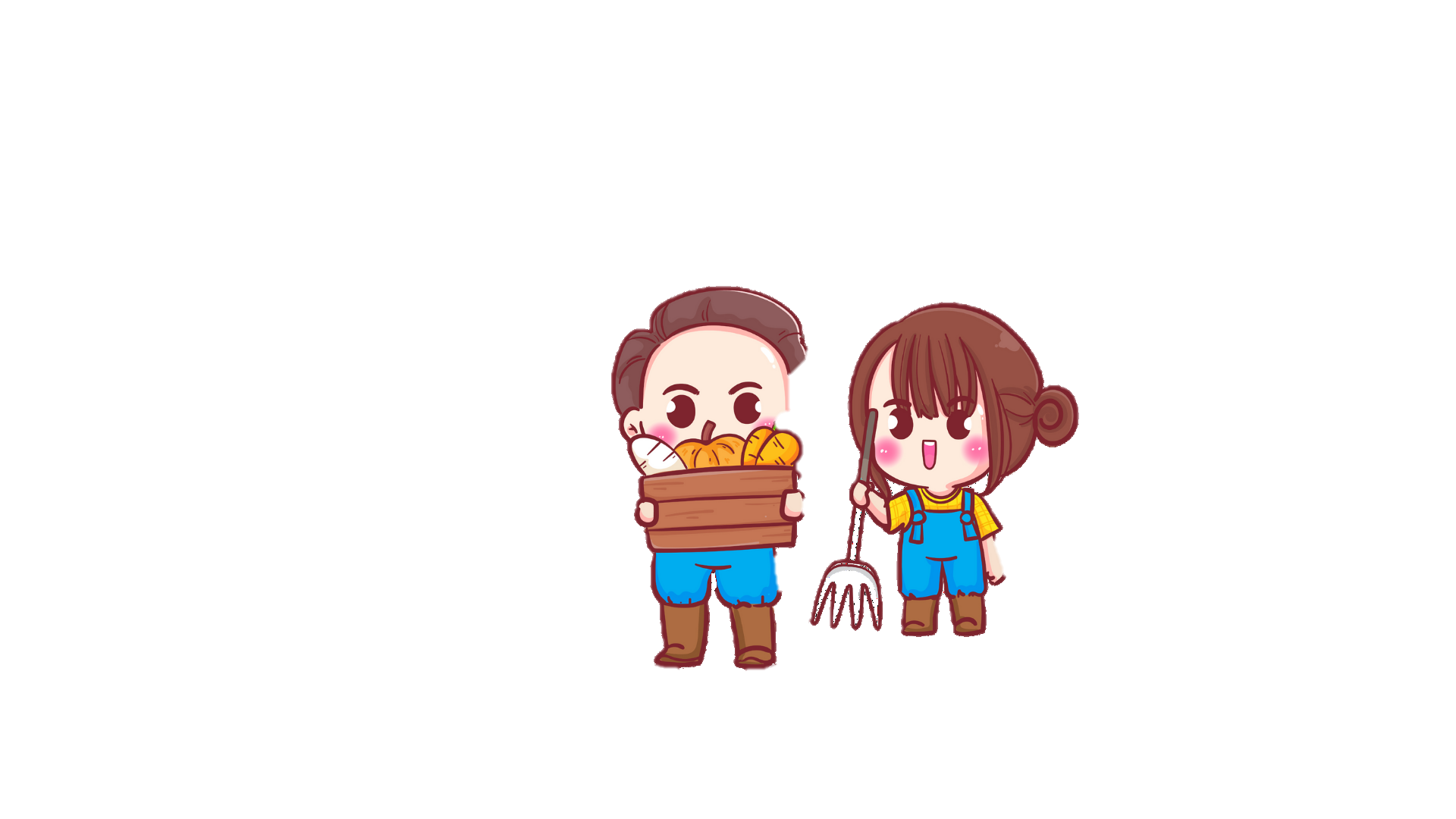 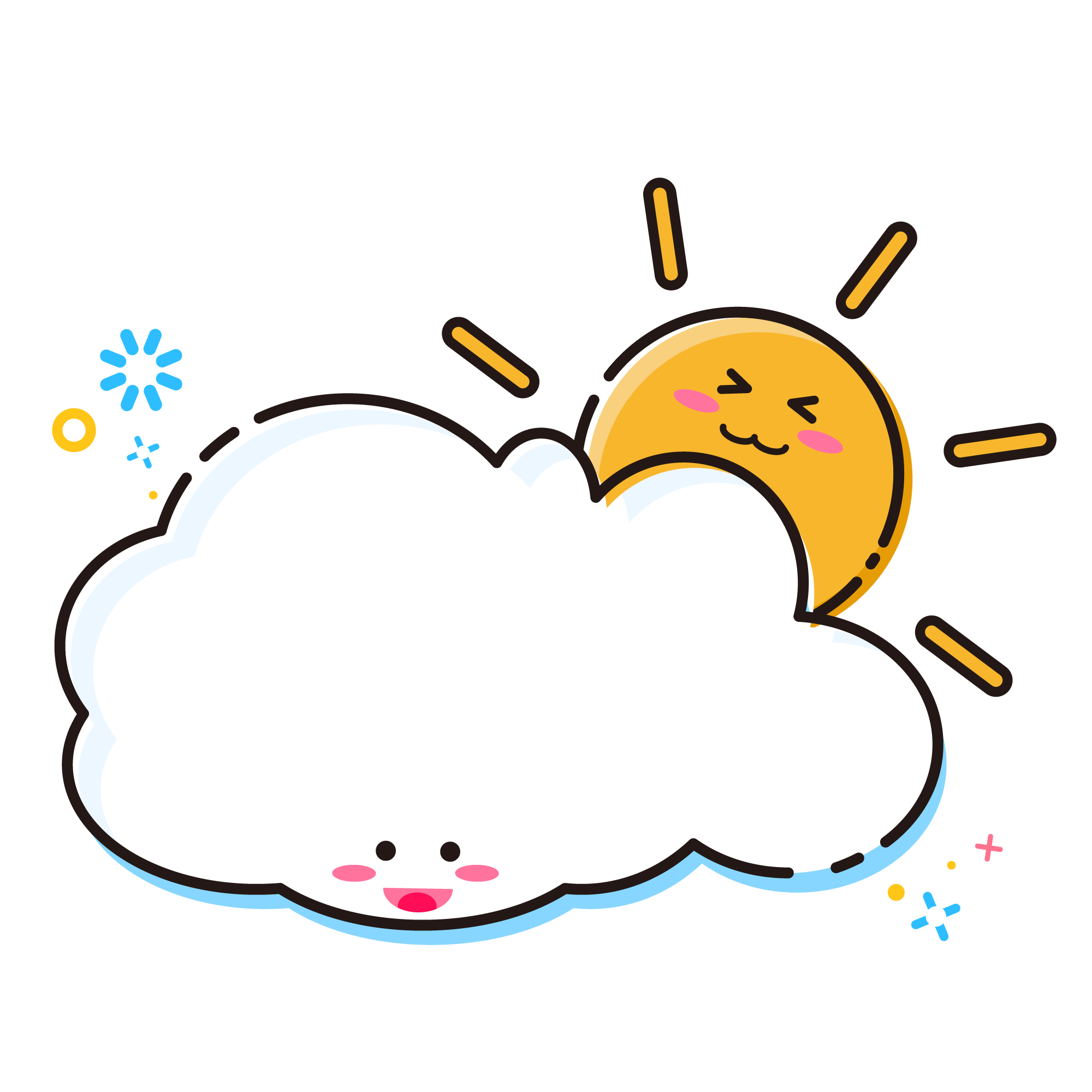 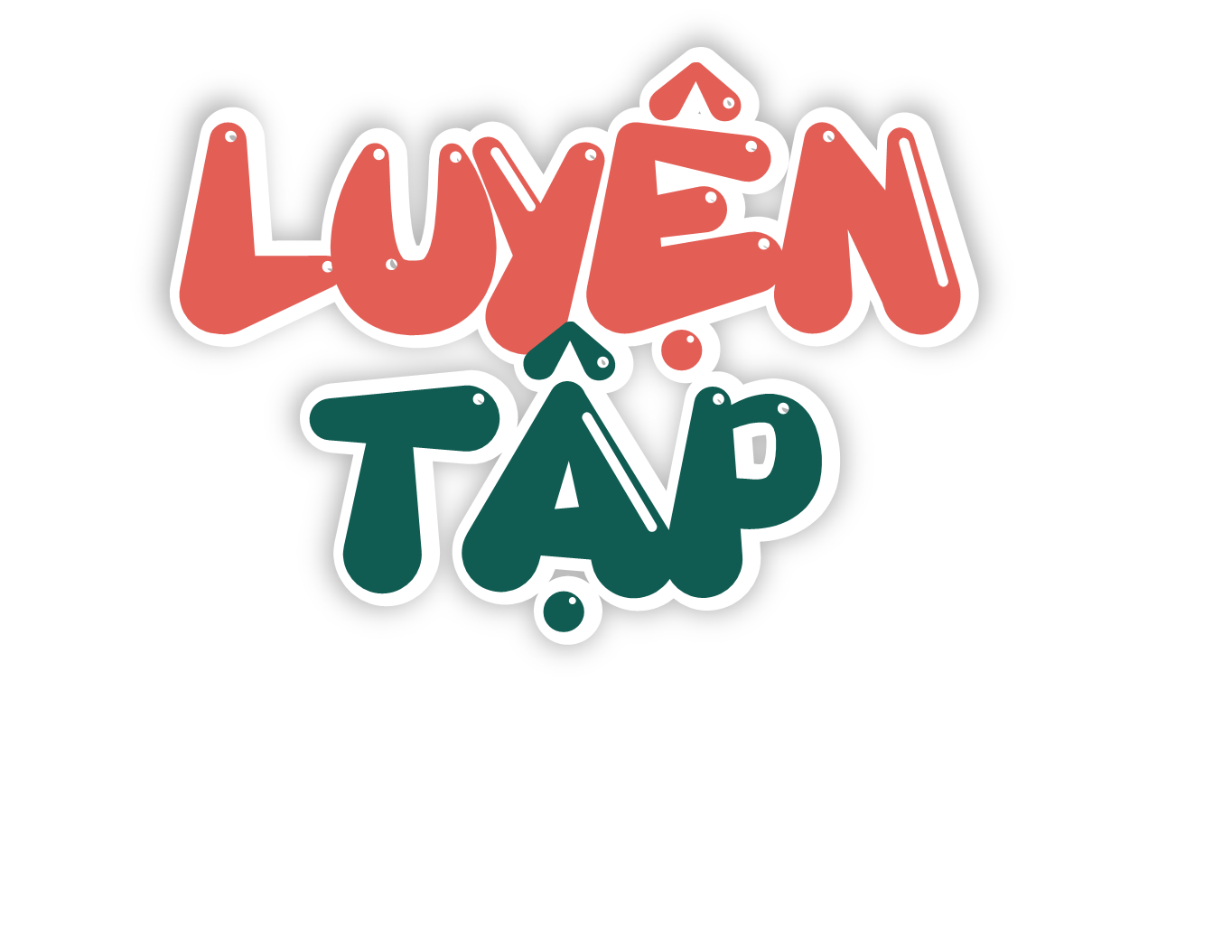 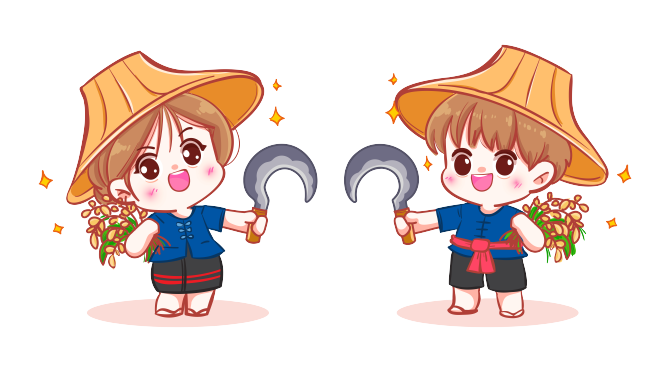 1. Dựa vào hình 7, cho biết cây khoai tây mọc lên từ bộ phận nào và mô tả một số đặc điểm ở mỗi giai đoạn phát triển của cây.
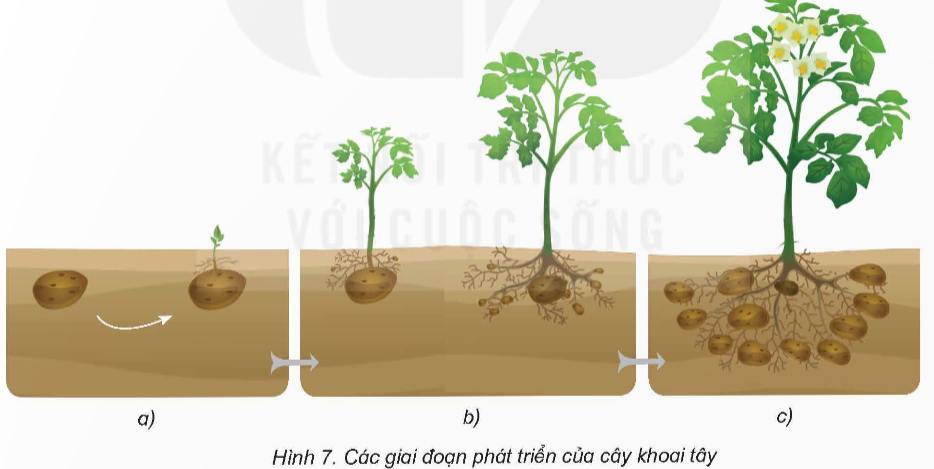 Cây khoai tây mọc lên từ bộ phận nào?
Cây khoai tây mọc lên từ bộ phận là: củ.
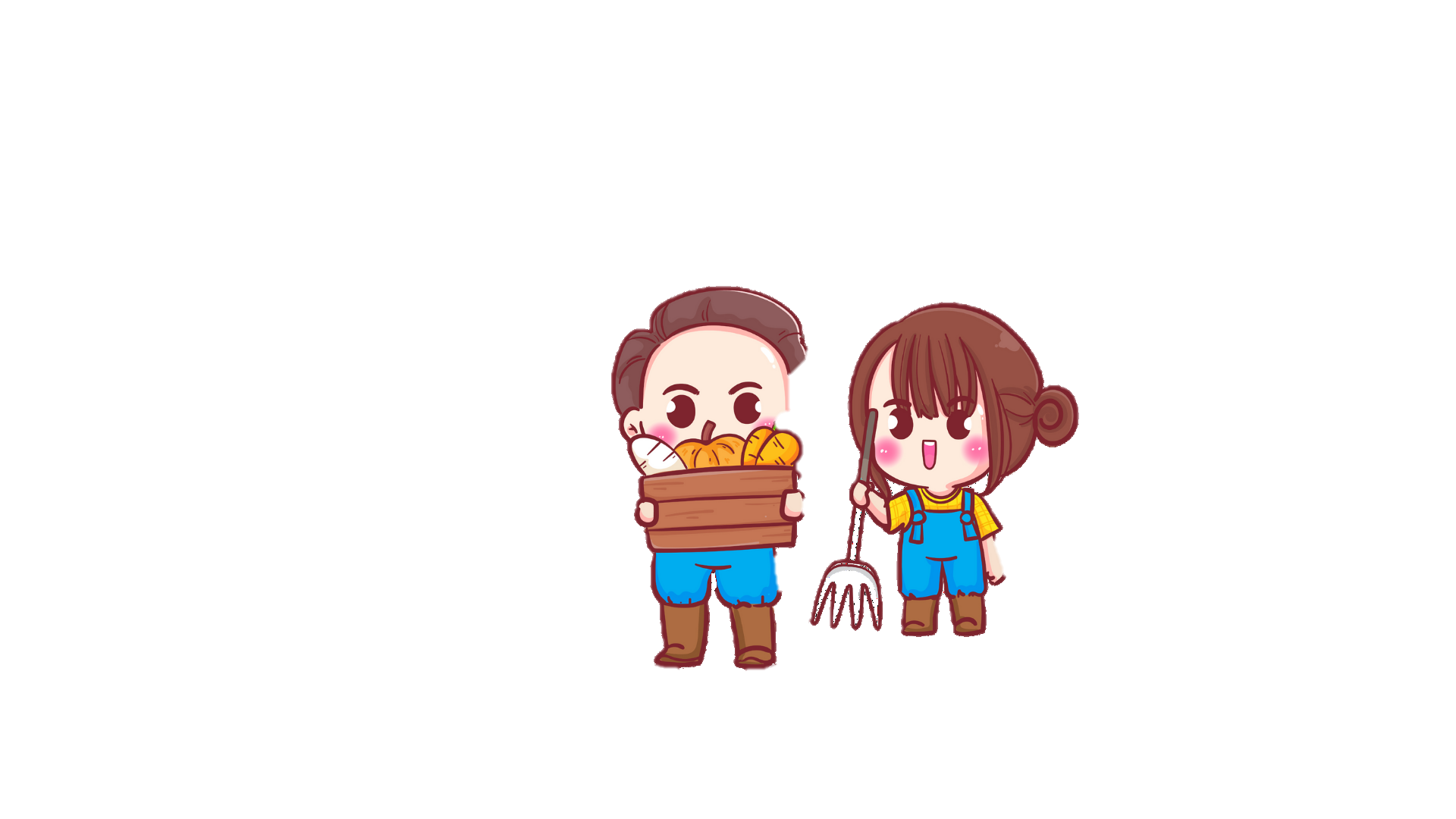 Mô tả một số đặc điểm ở mỗi giai đoạn phát triển của cây?
Một số đặc điểm ở mỗi giai đoạn phát triển của cây: Từ củ, chồi, rễ mới mọc lên. Cây con phát triển ra nhiều rễ, lá mới. Cây ra hoa, tạo nhiều củ.
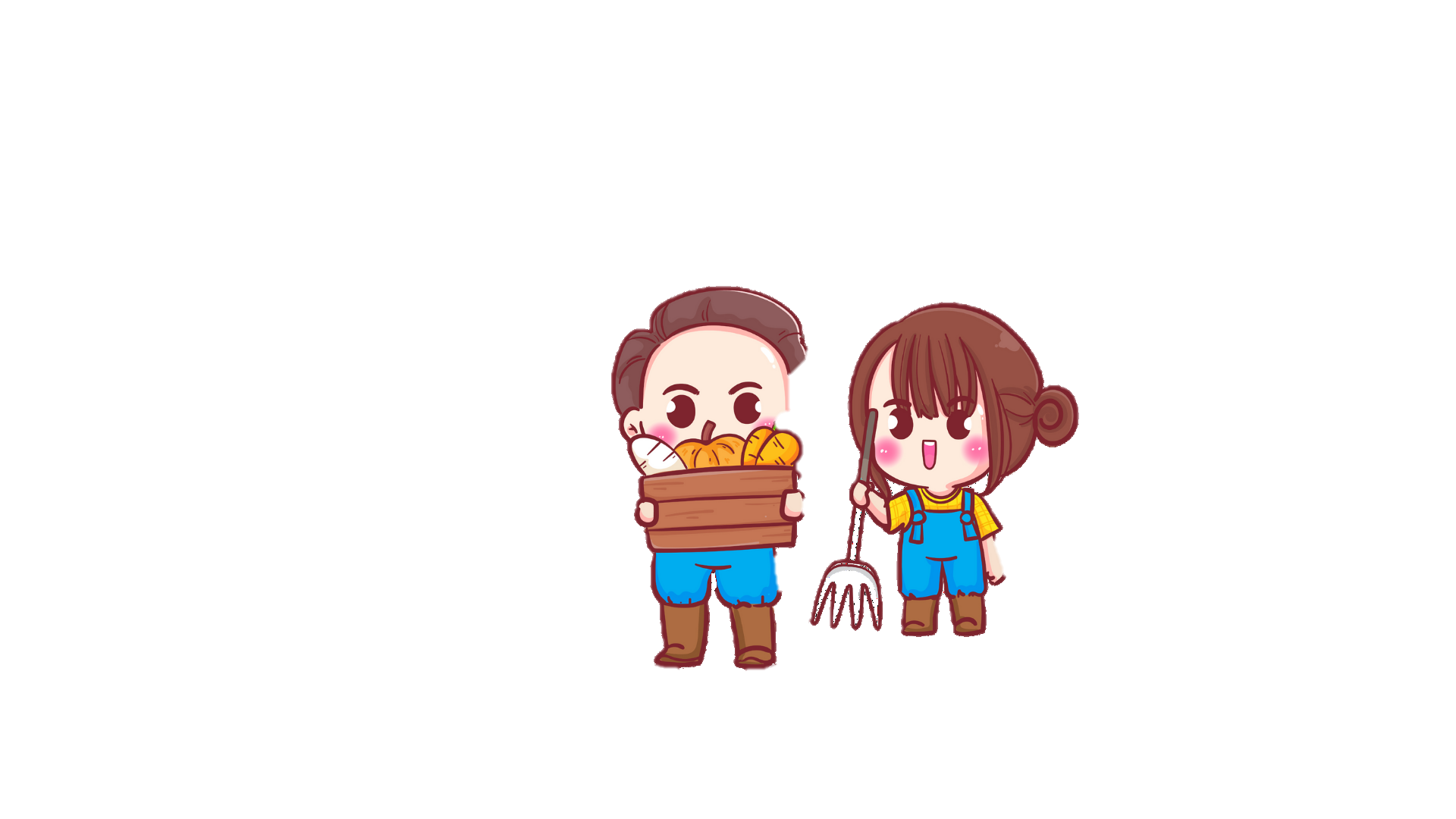 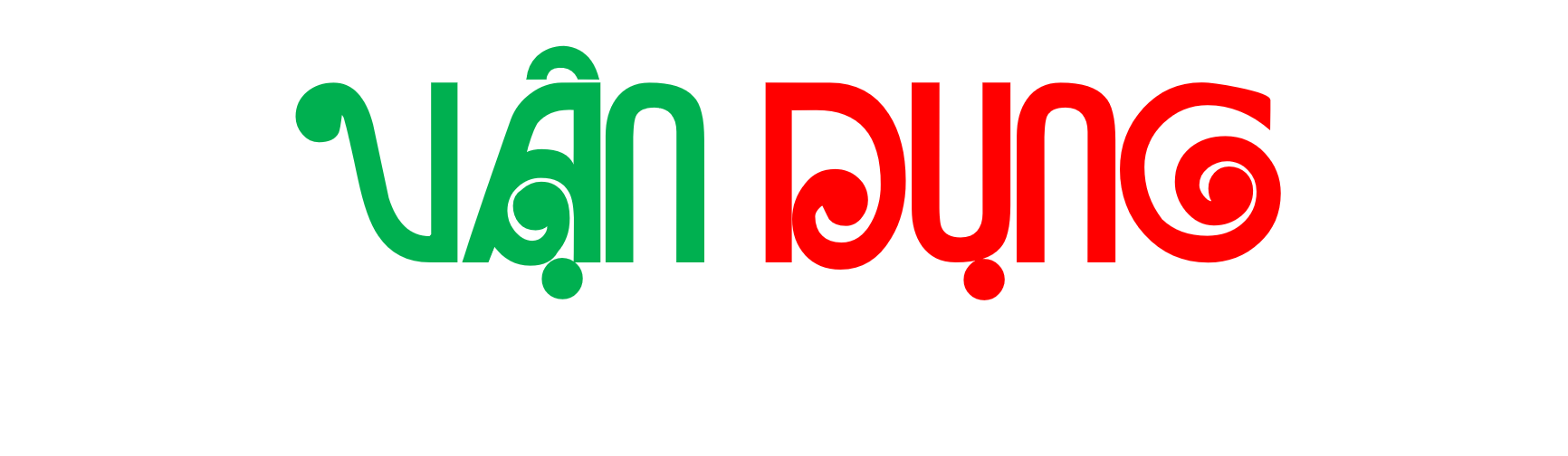 Tìm hiểu trong thực tế, sách báo, internet, …về sự phát triển của cây con mọc lên từ rễ, thân, lá mà em biết và vẽ sơ đồ và ghi chú các giai đoạn phát triển chính của cây.
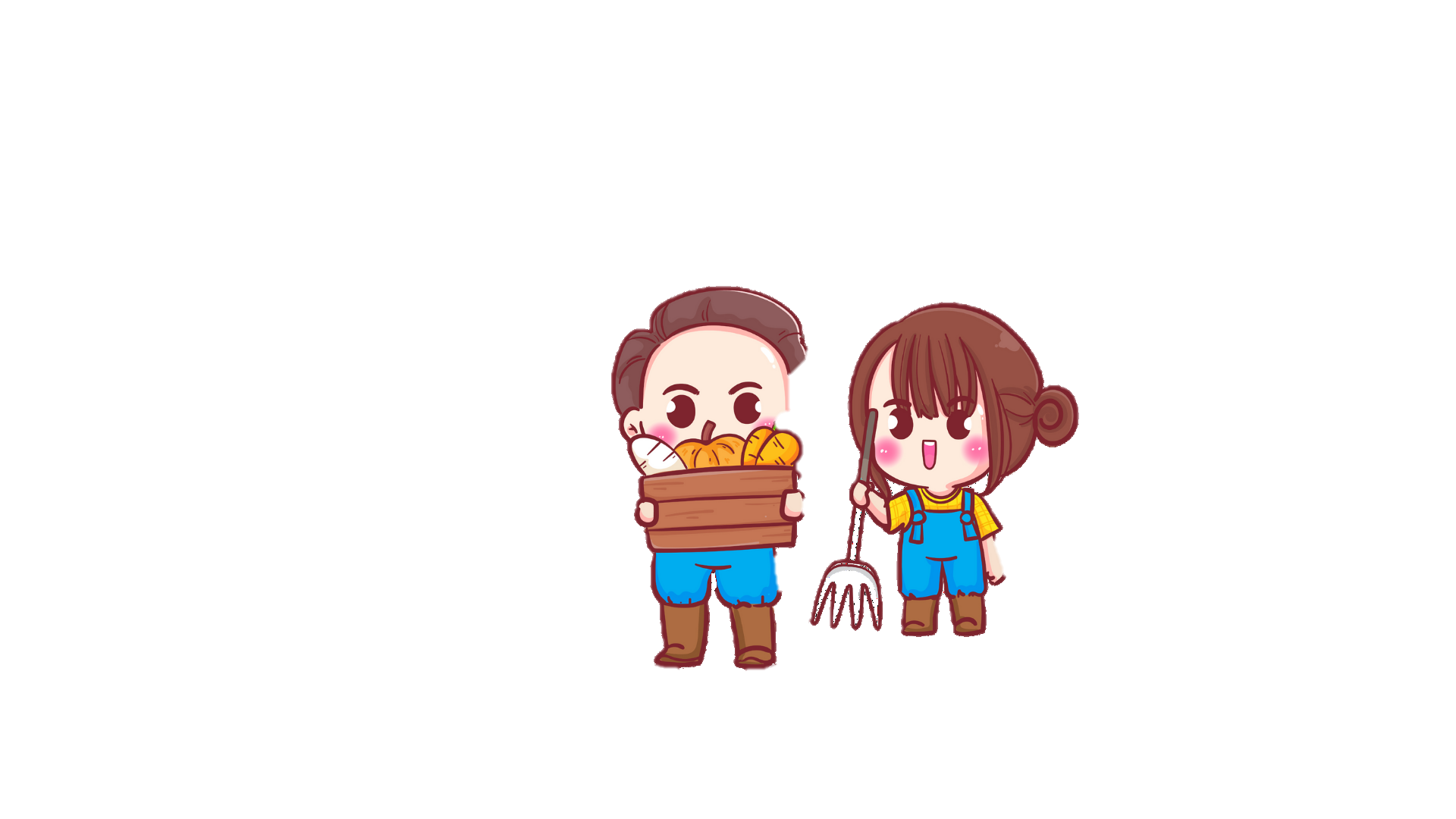 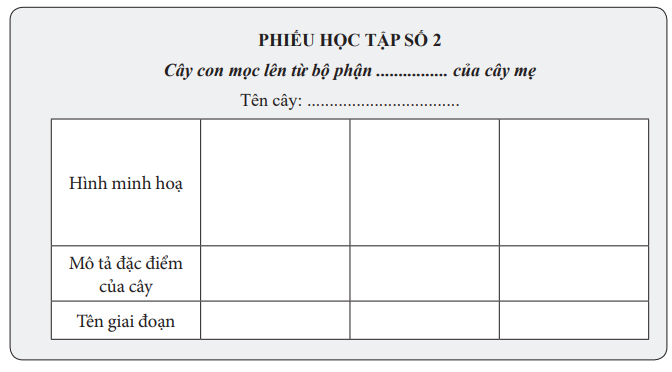 thân
Cây mía
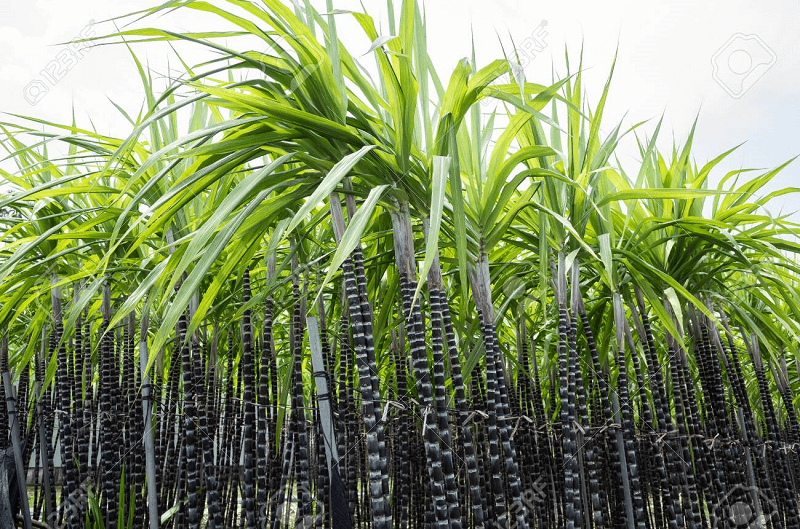 là loại cây thân thảo, sống hàng năm
Thân cây mía mẹ → Nảy mầm (mầm mọc lên) → Cây con (Từ mầm, cây con phát triển lá, rễ cây bắt đầu phát triển) → Cây trưởng thành (Cây bắt đầu đẻ nhánh, liên tục đến khi được bụi mía).
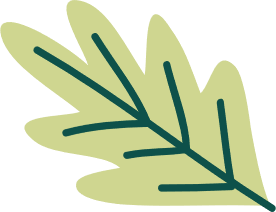 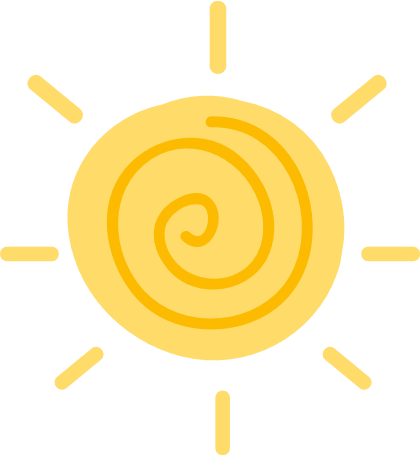 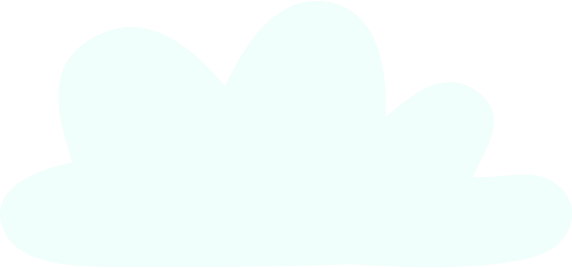 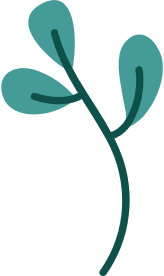 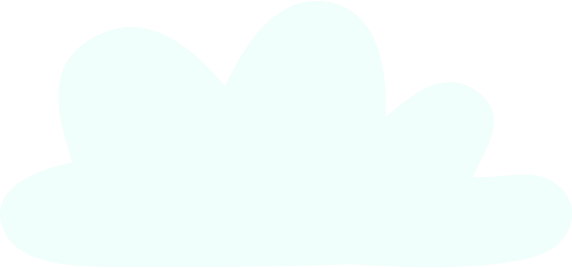 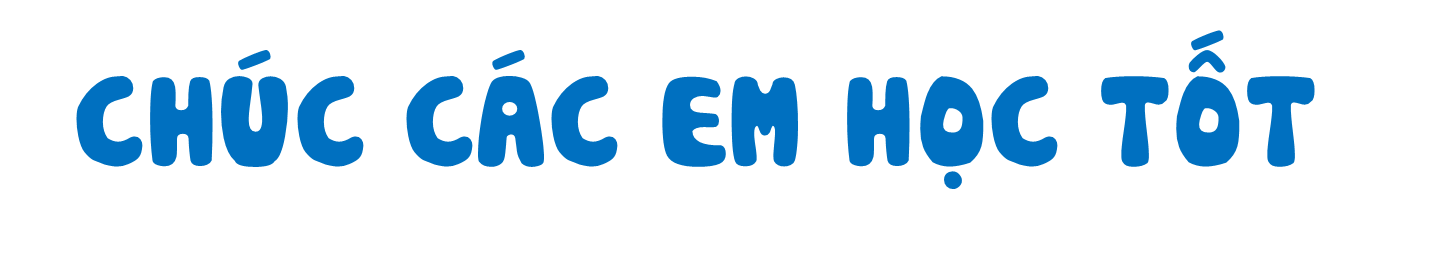 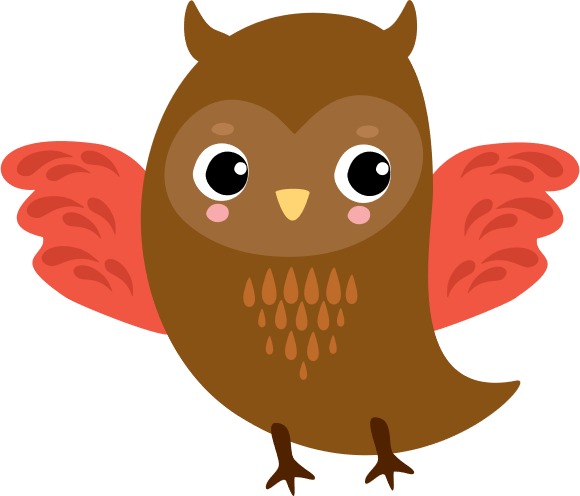 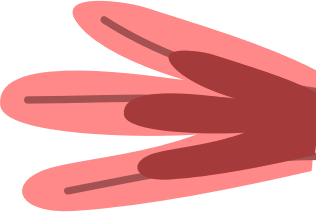 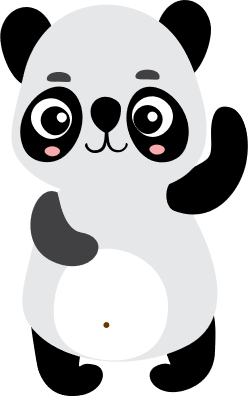 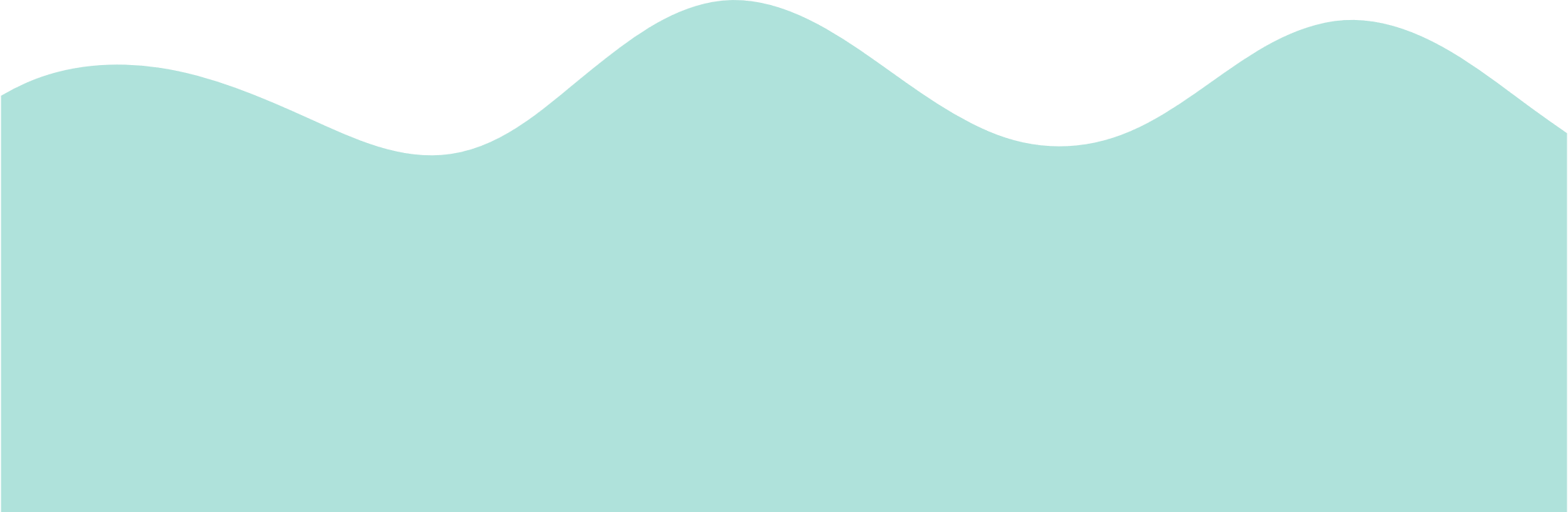 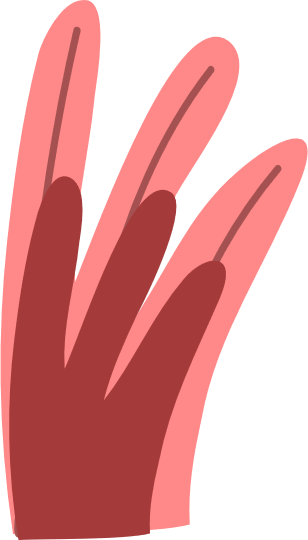